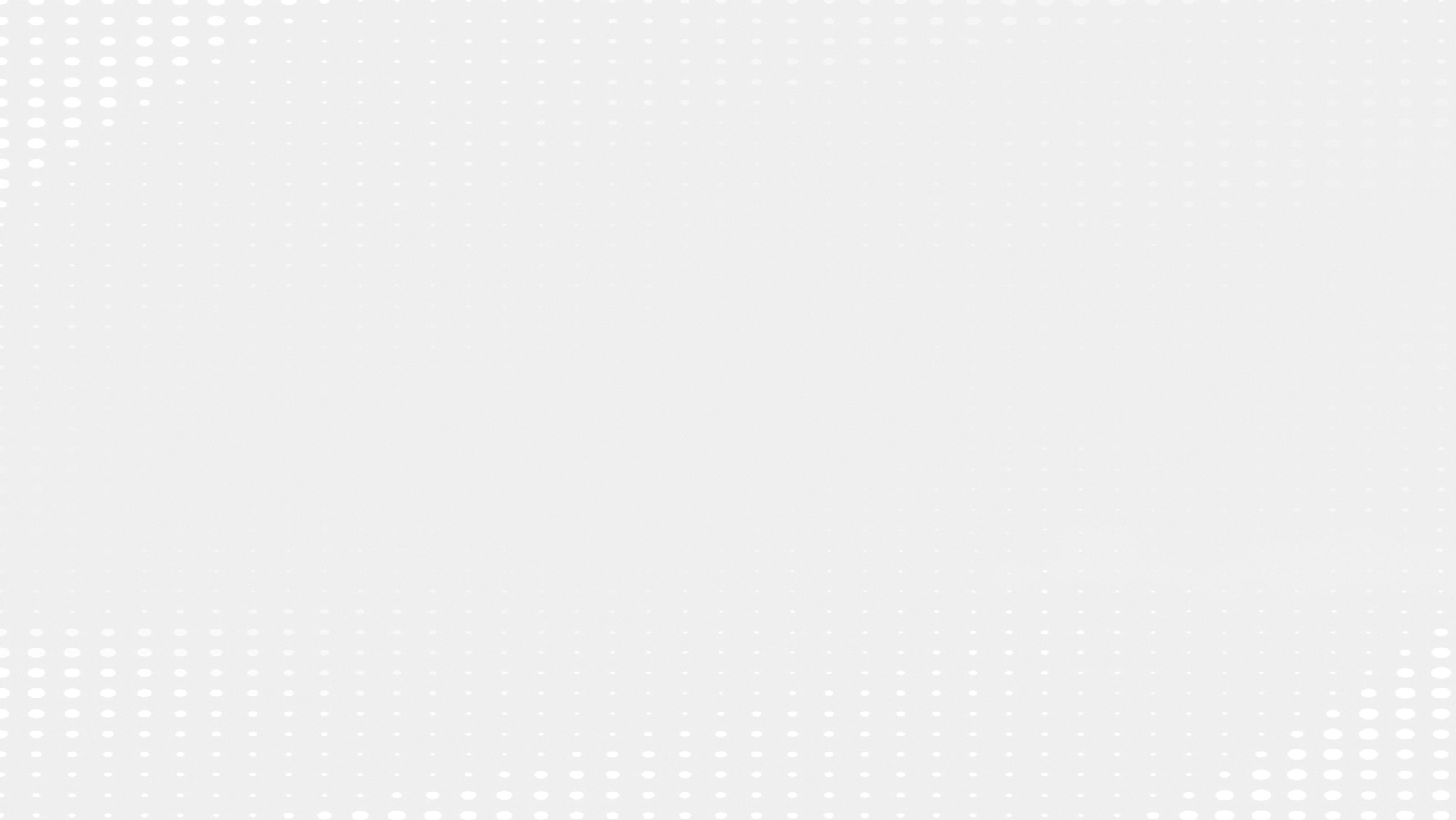 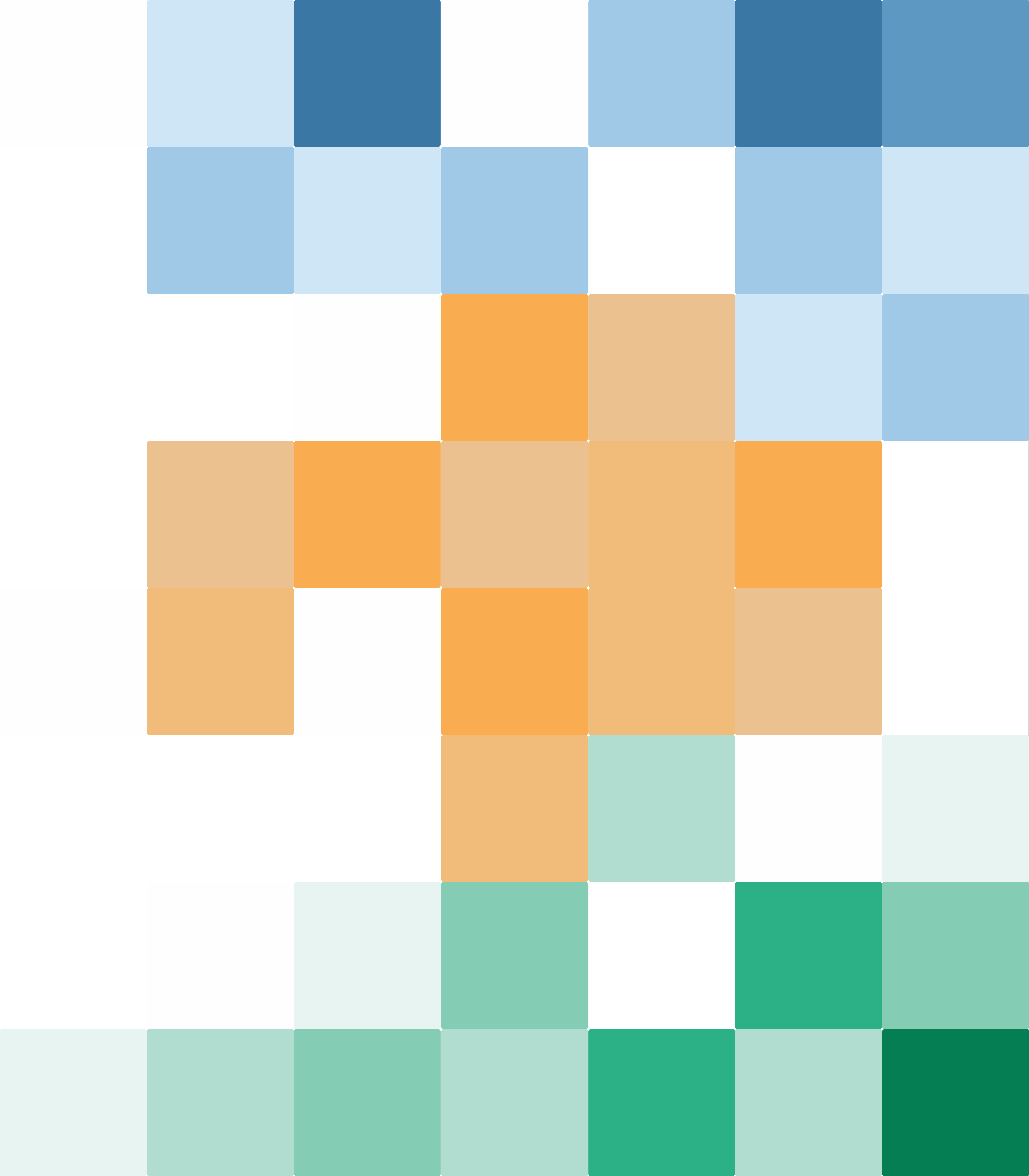 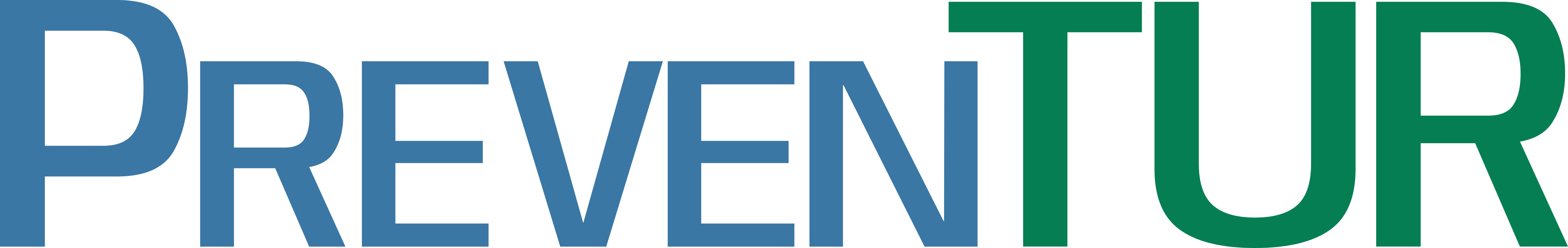 Plano de Prevenção e Repressão de Irregularidades do Ministério do Turismo
O NOVO OLHAR DE CUIDADO DA GESTÃO DO MTUR.
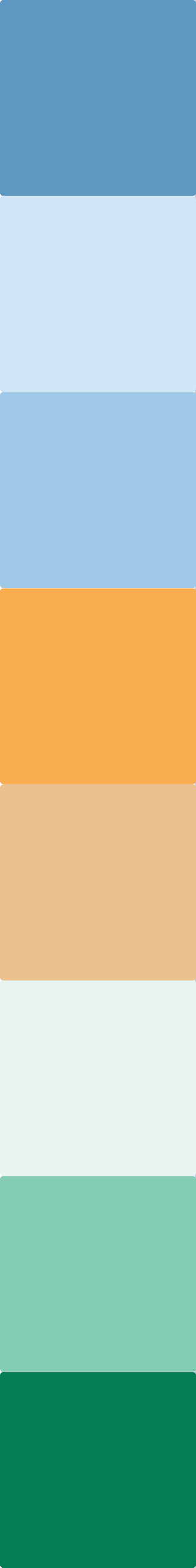 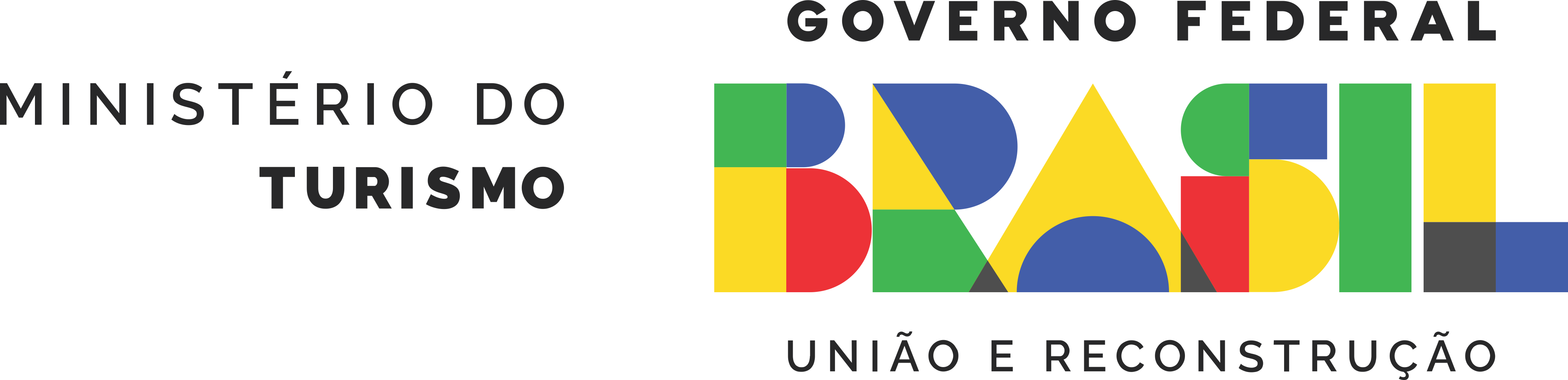 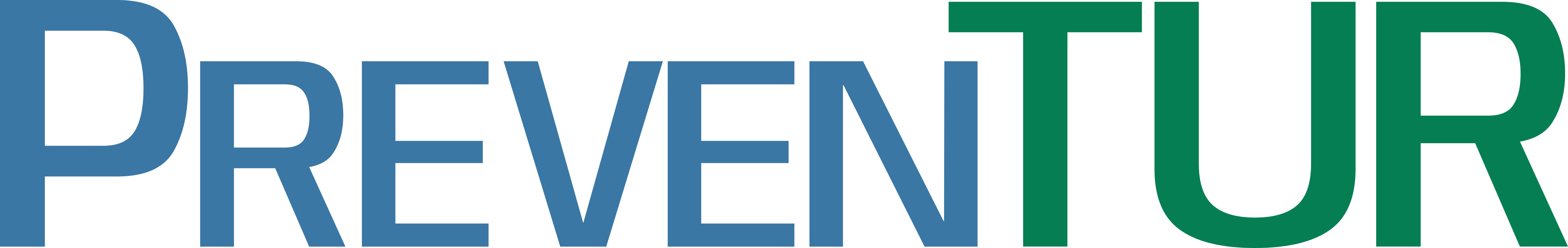 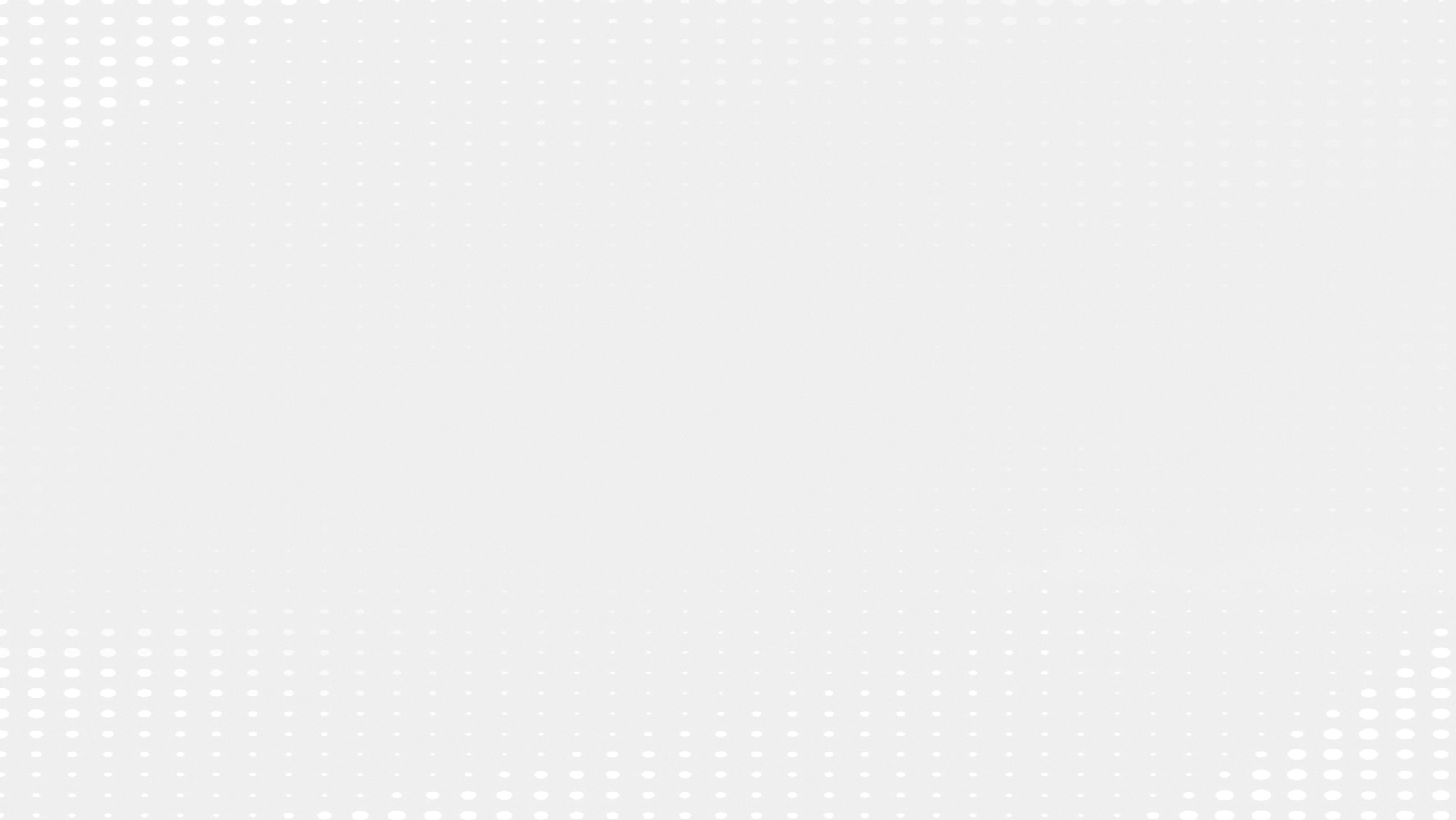 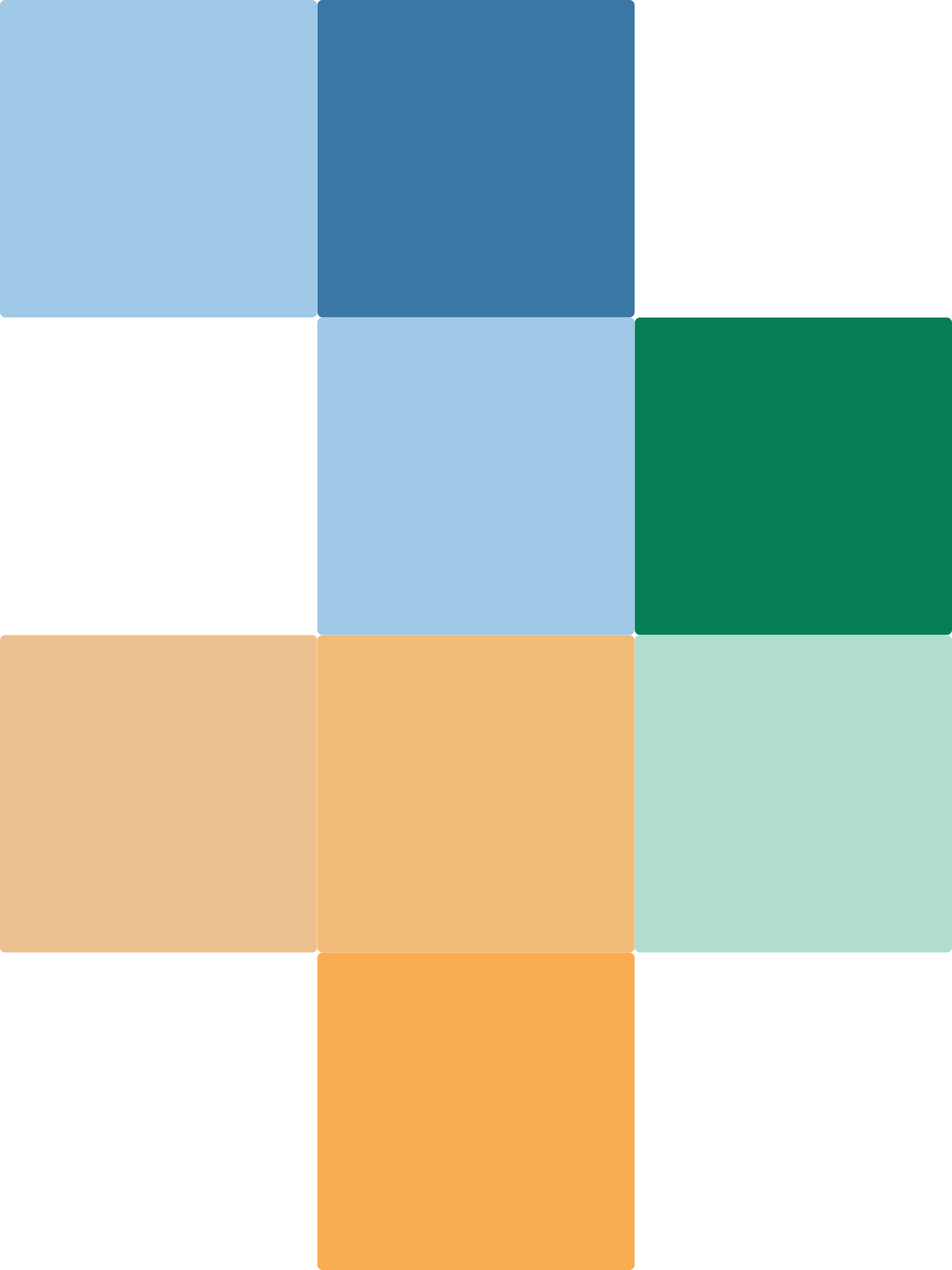 Principais necessidades identificadas
Assédios Sexual, Moral e Discriminação
Grandes esforços para projetos inexequíveis
Desconhecimento sobre deveres e proibições
Pouca informação sobre as irregularidades mais recorrentes
Baixo quantitativo de ações de integridade no Ministério
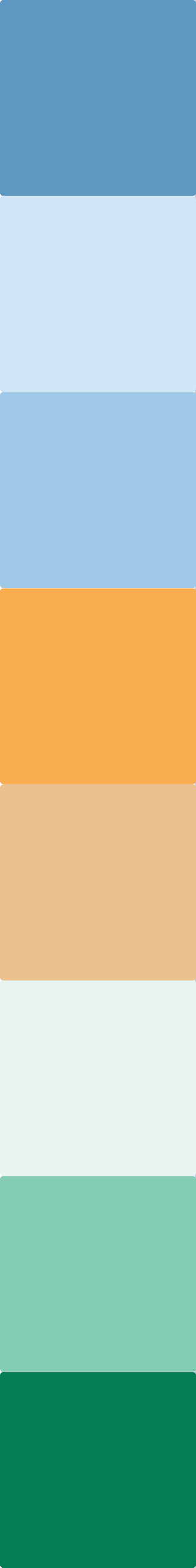 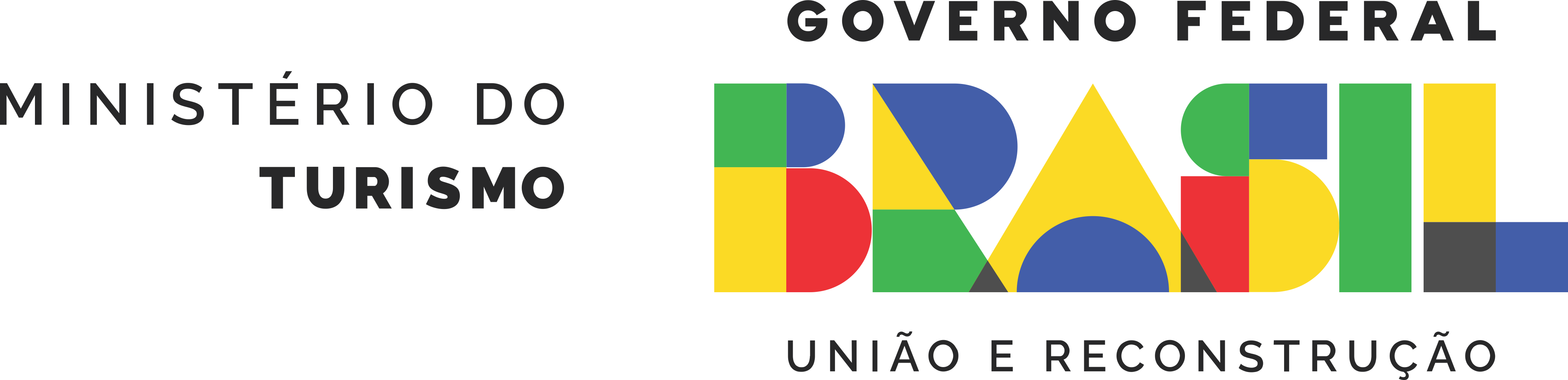 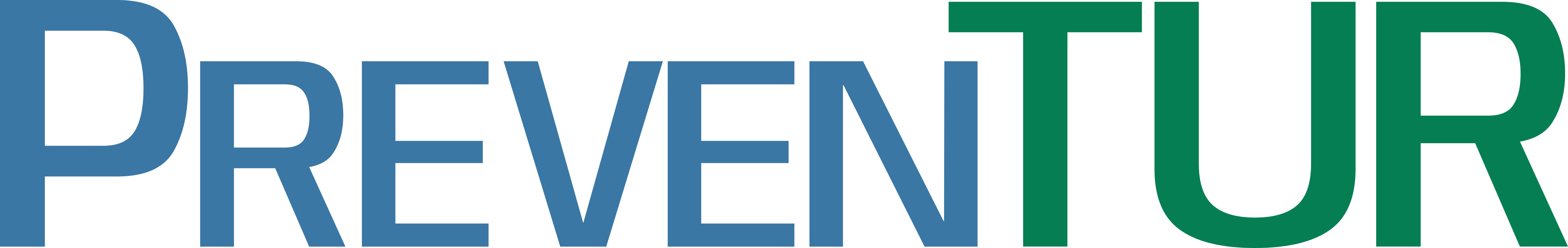 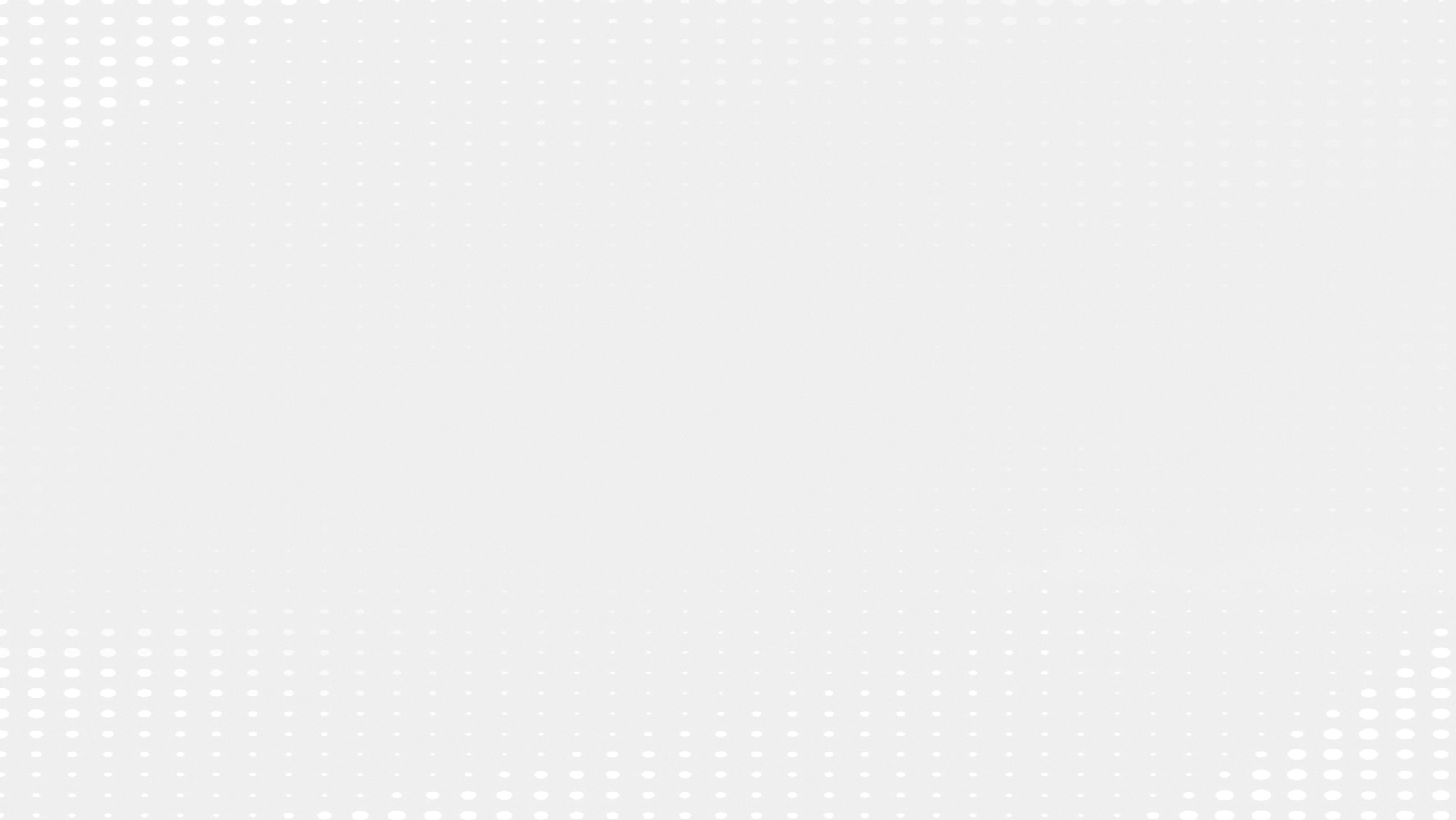 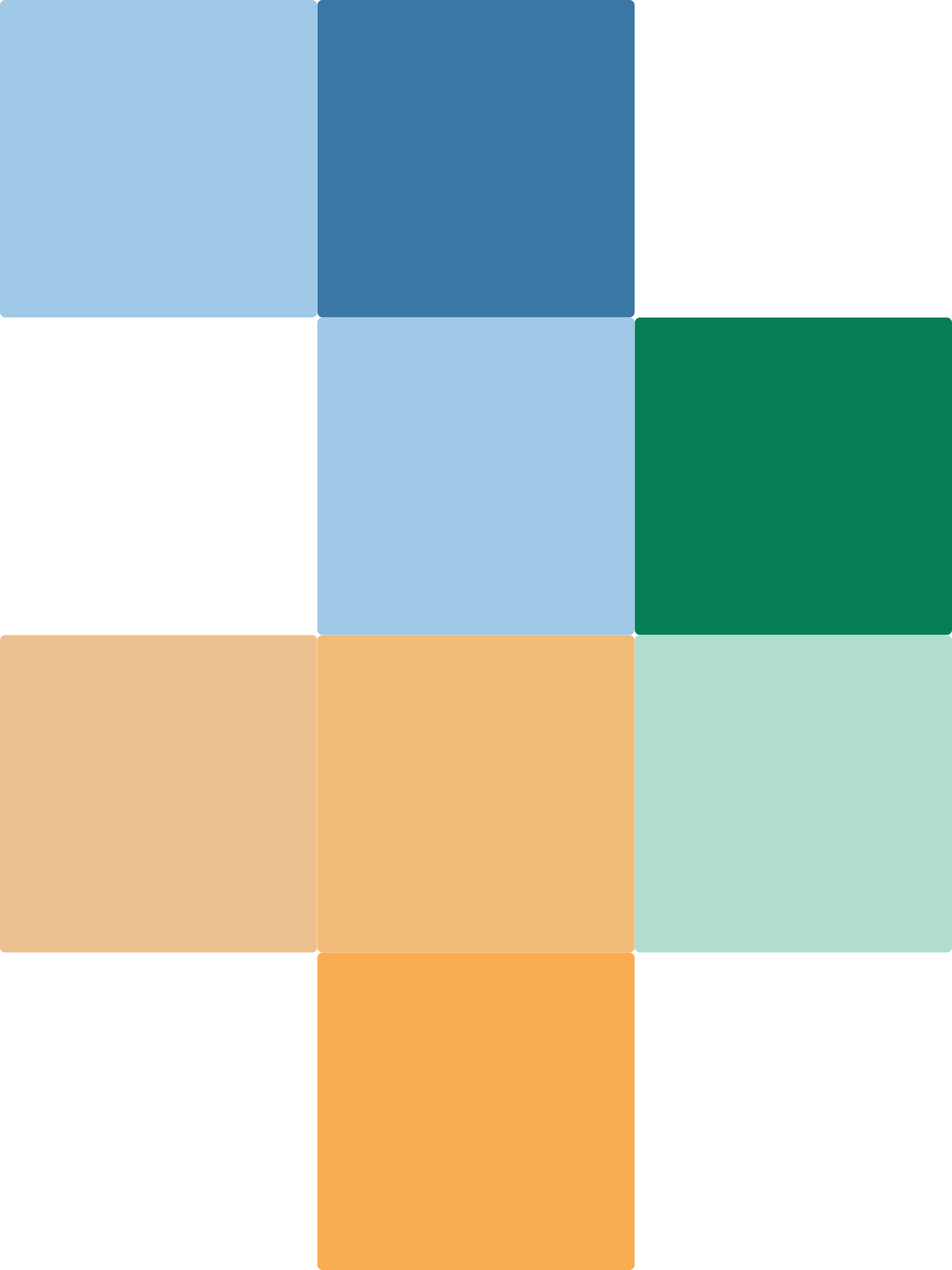 Compromissos assumidos pelo MTur perante o Governo Federal
Ação: Conscientização e capacitação dos agentes públicos e colaboradores na identificação de irregularidades contratuais
Ação: Criação do Grupo de Tratamento de Denúncias Sensíveis - GTD
Ação: ACTs com CGU e TCU
Integridade na Relação Estado - Setor Privado
Ação: mapa de calor das irregularidades e riscos
Eixo 1
Eixo 3
Controle da Qualidade do Gasto Público e Redução de Desperdício
Ação: Fortalecer as unidades de Integridade
Transparência e Governo Aberto
Jupiter
Eixo 4
Eixo 2
Prevenção e Combate à Corrupção
Ação: Aperfeiçoar instrumentos de repasse de recursos
Ação: Aumentar a quantidade de informações disponíveis para a sociedade.
Ação: Aumentar a quantidade de informações disponíveis para a sociedade.
Ação: Reduzir burocracia e aumentar a eficiência
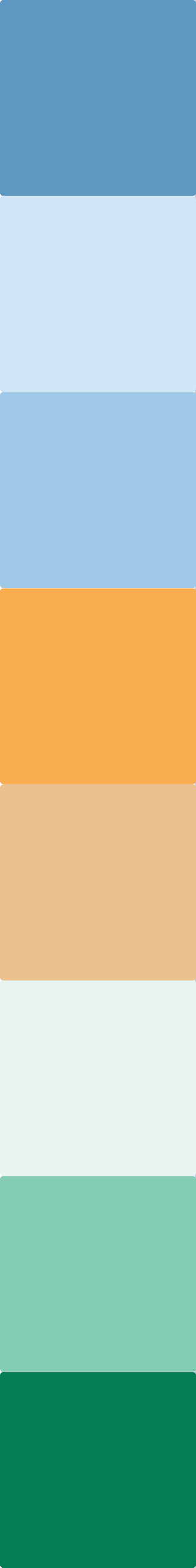 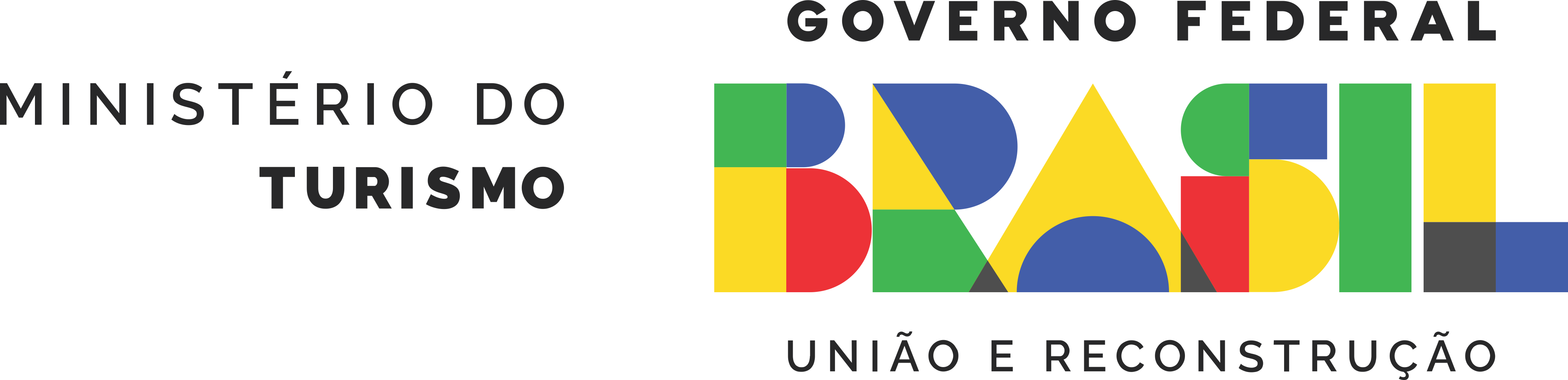 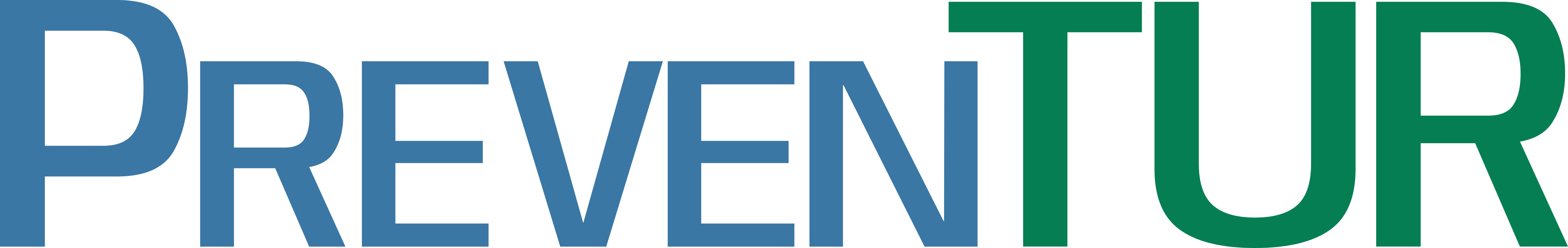 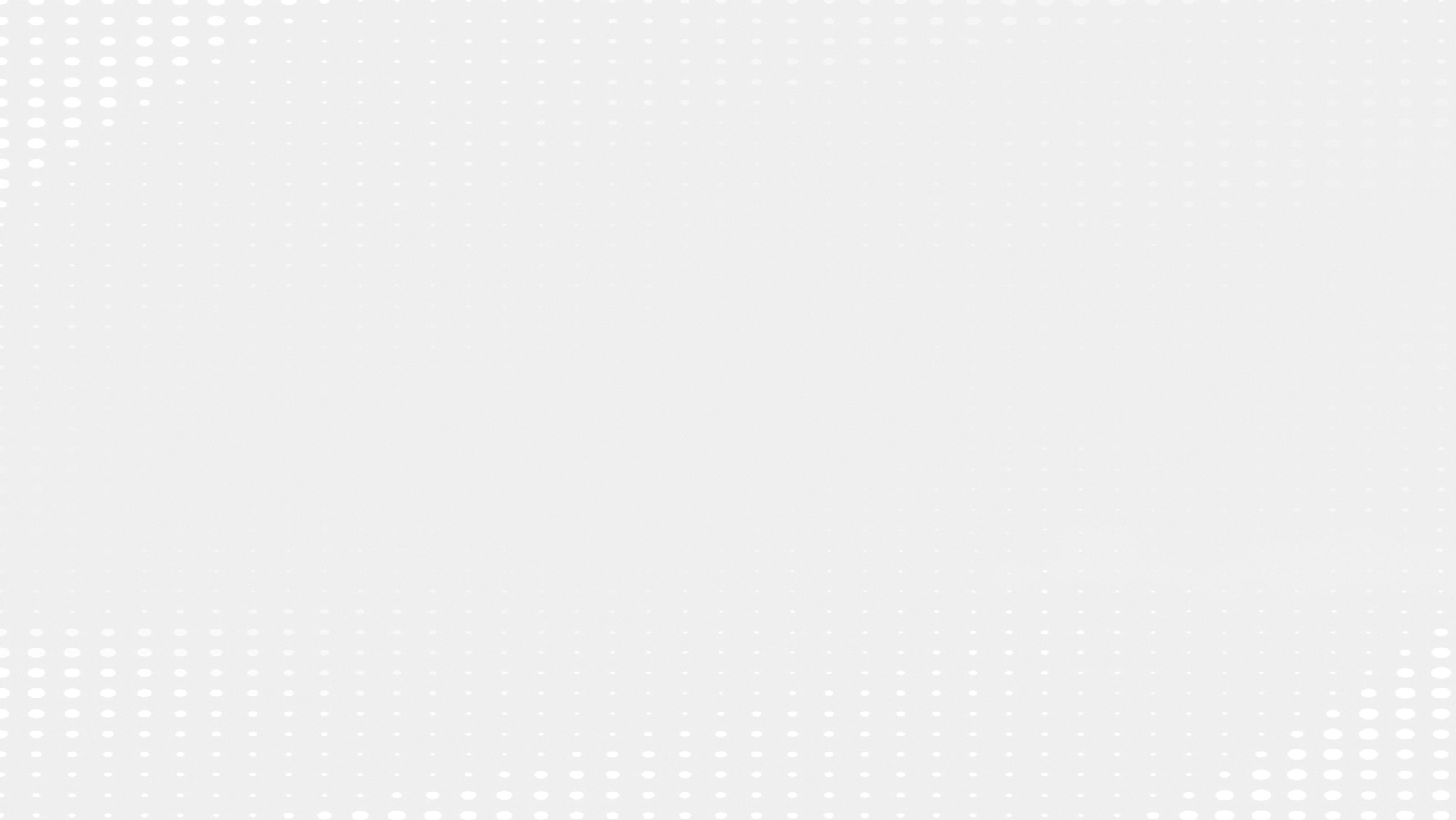 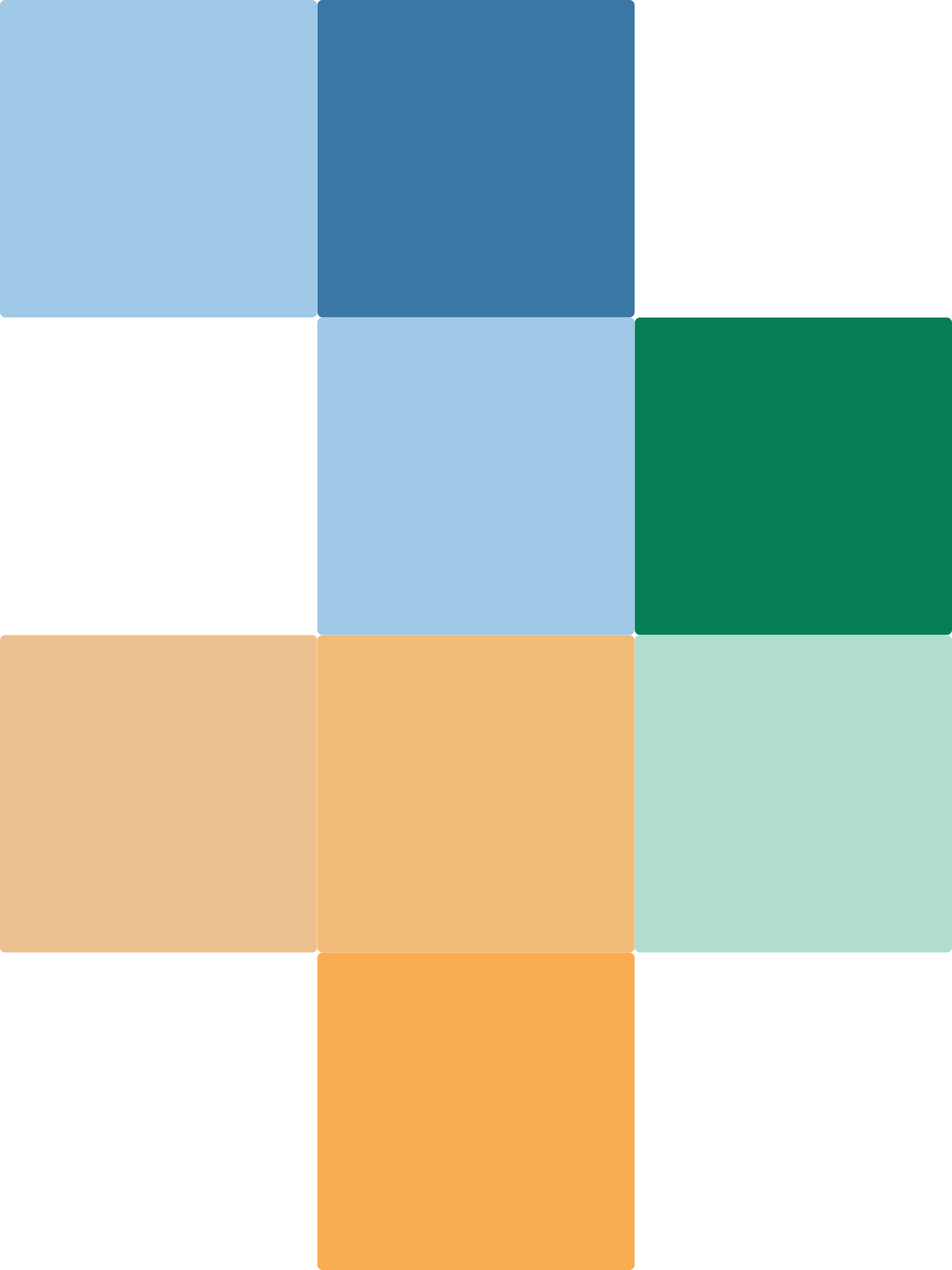 Integridade
Fortalecer integridade pública
Gestão
Aperfeiçoar
métodos de gestão adm
Acolhimento
vítimas de assédios e discriminações
Objetivos do
Prevenção
Realizar ações de prevenção
Cooperação
Difusão
Disseminar boas práticas
Realizar ações com os órgãos de controle
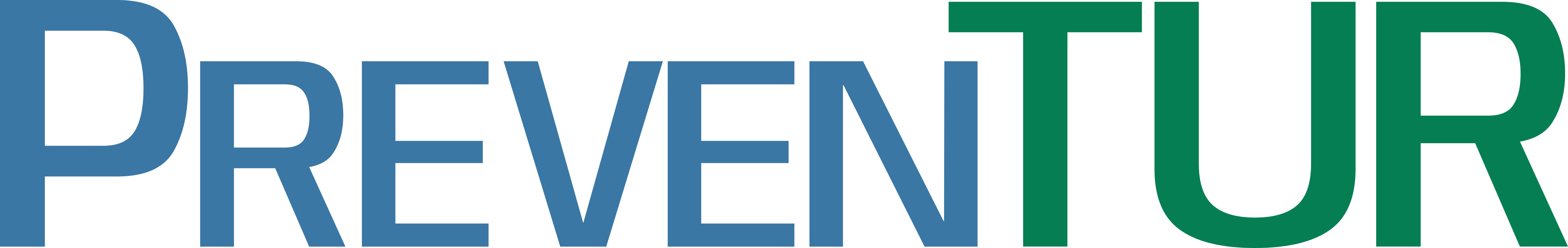 Transparência
Fortalecer a transparência e o controle social
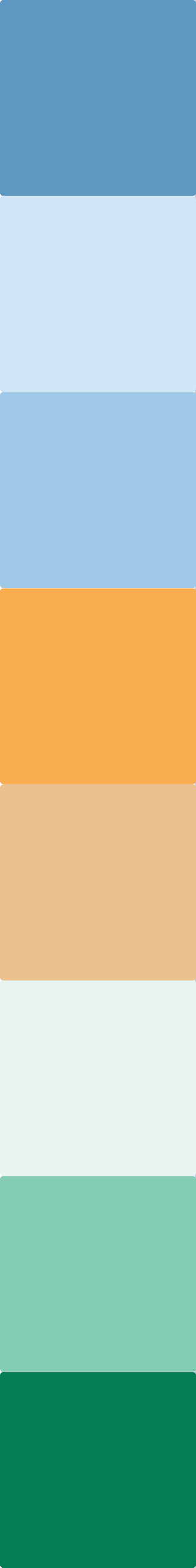 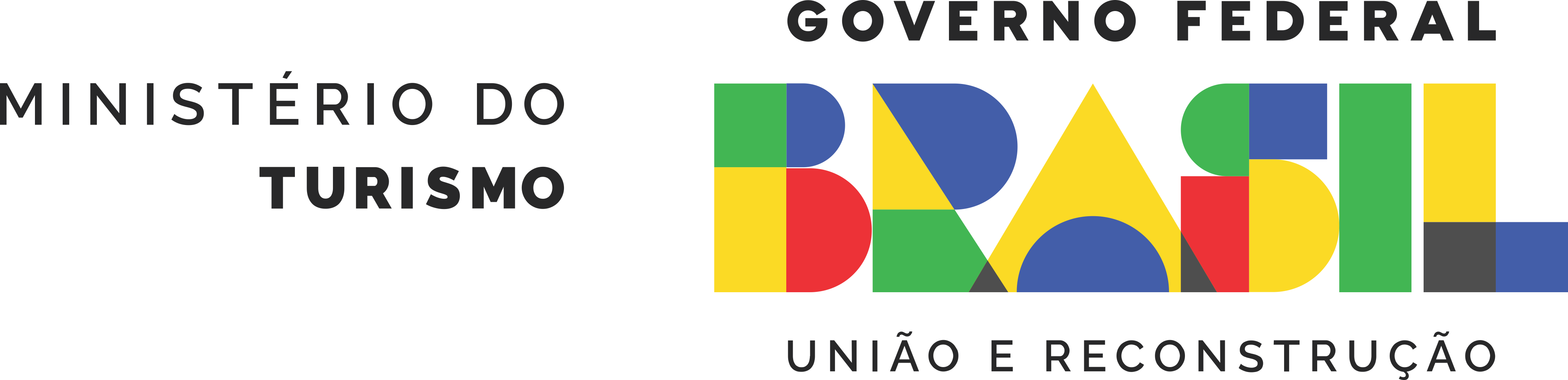 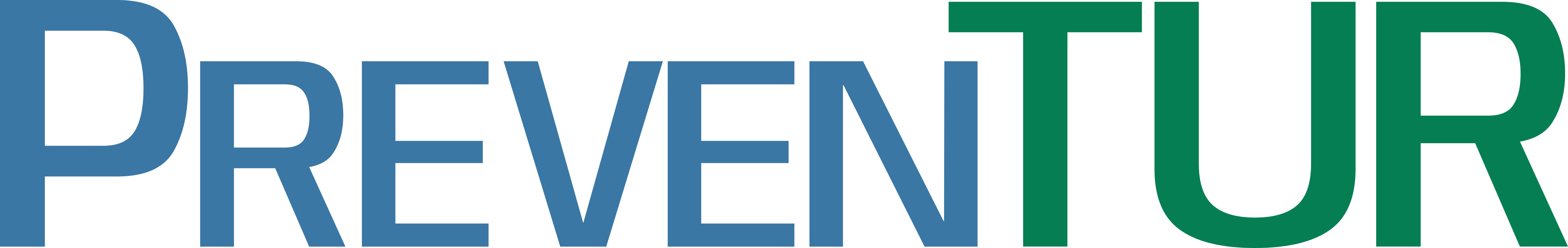 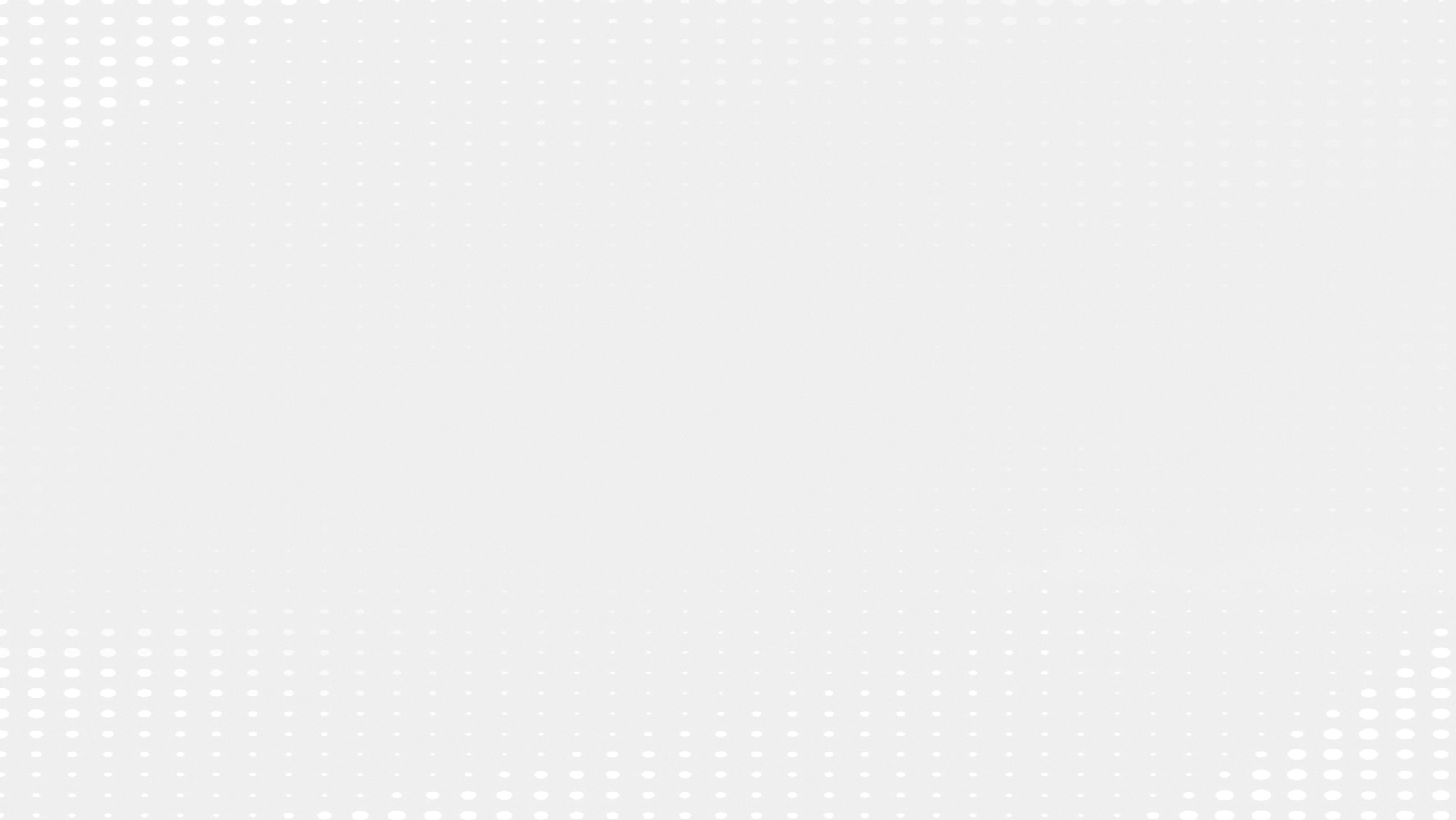 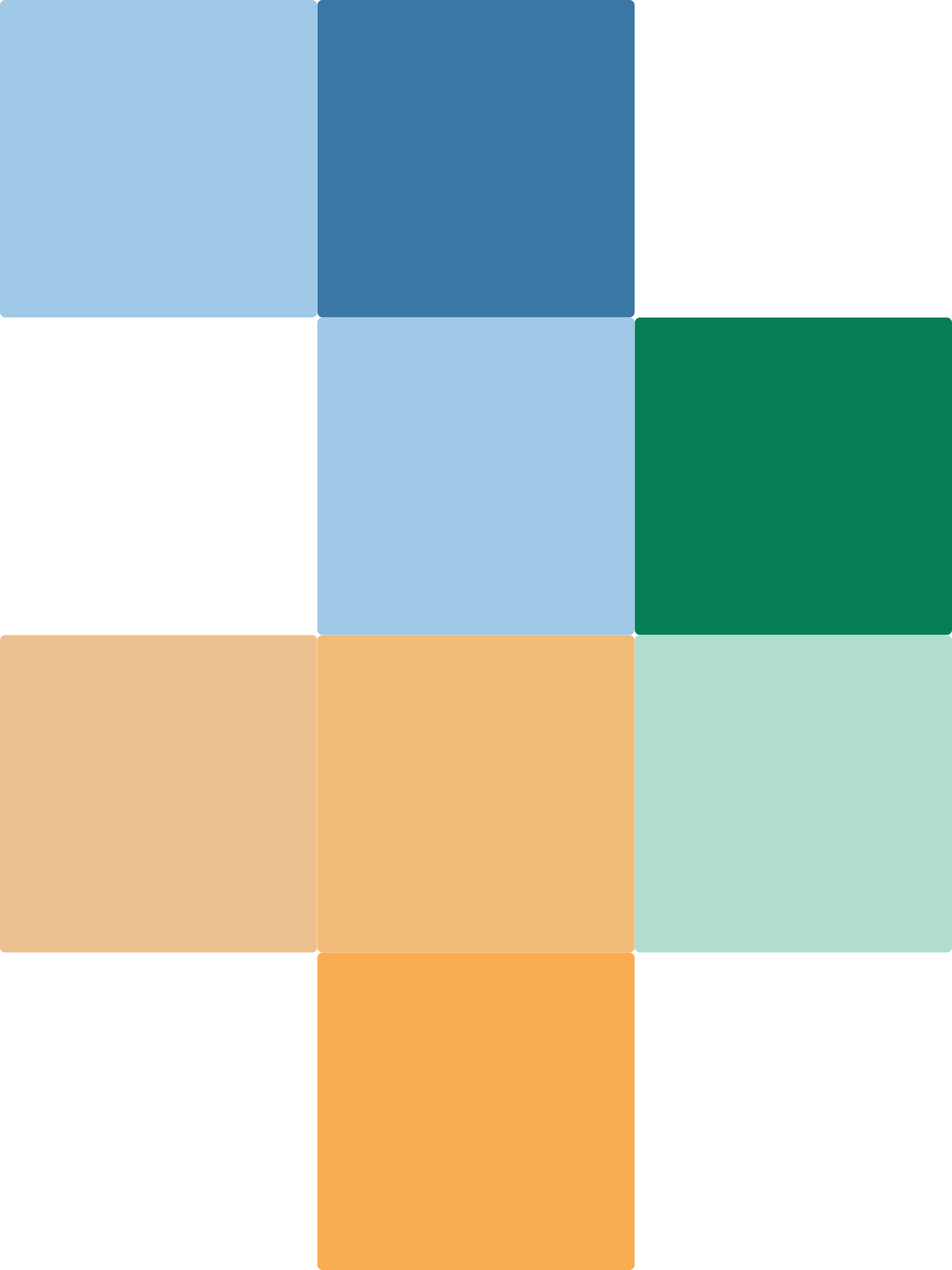 Dimensões do
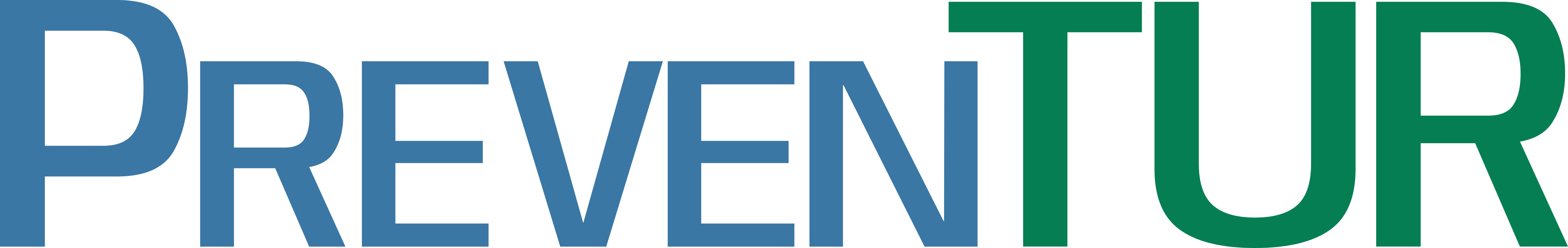 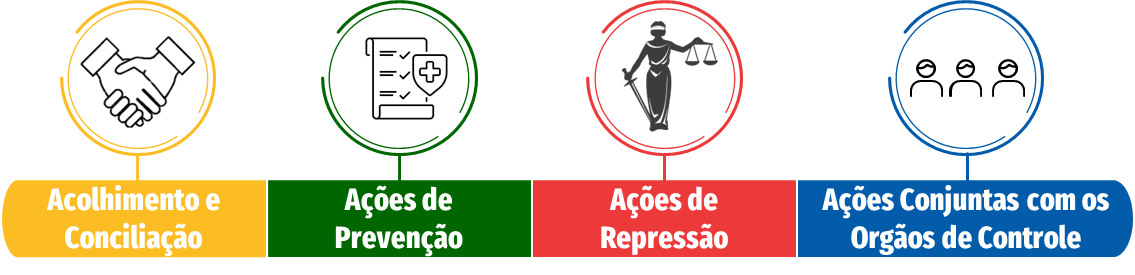 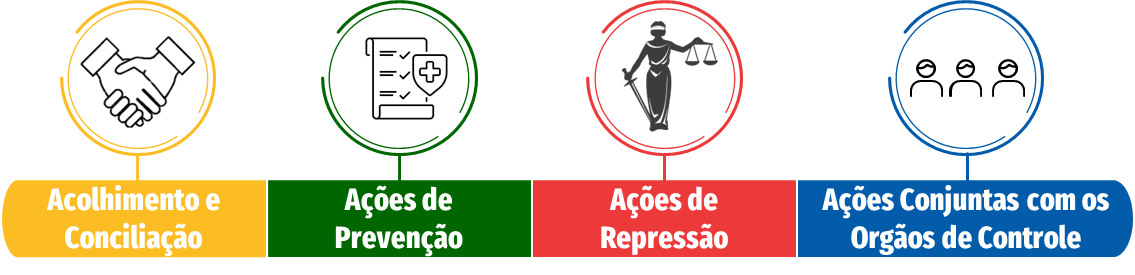 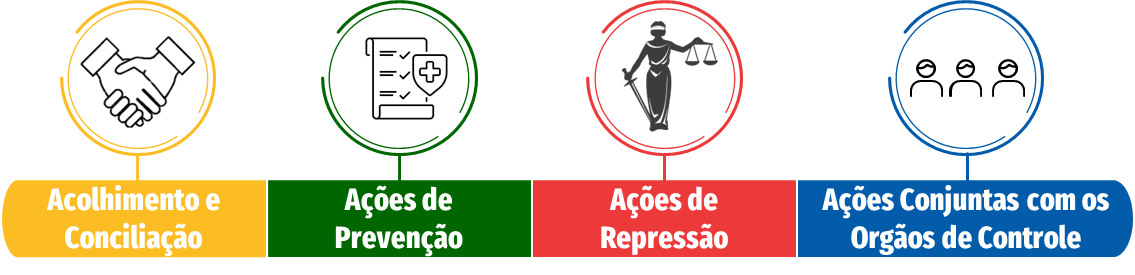 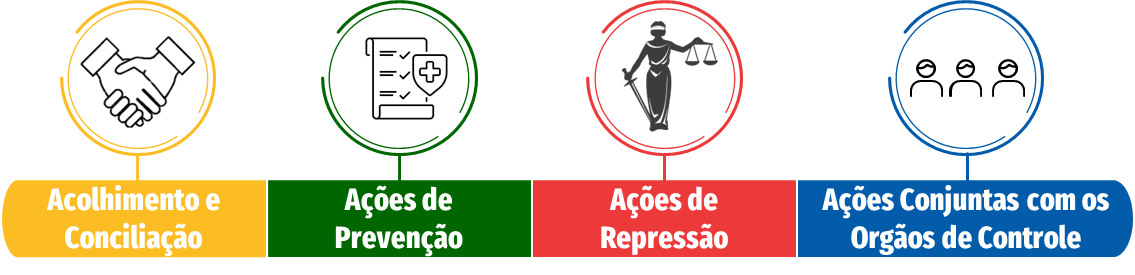 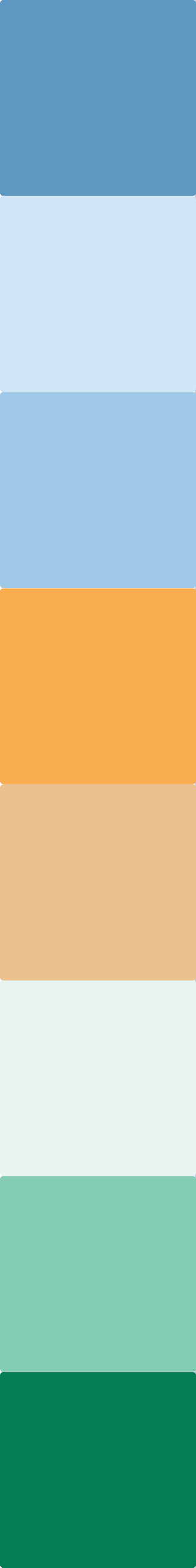 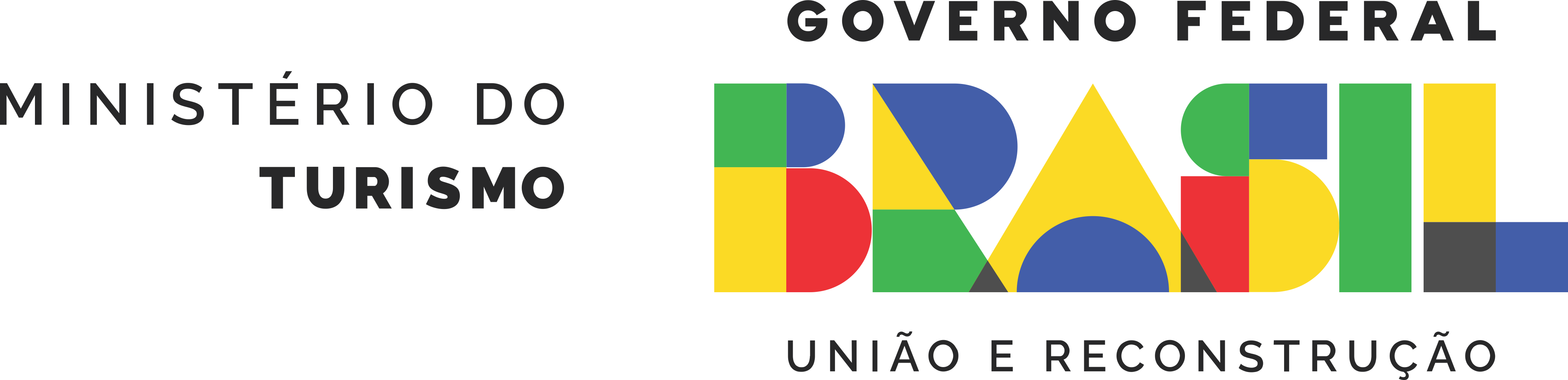 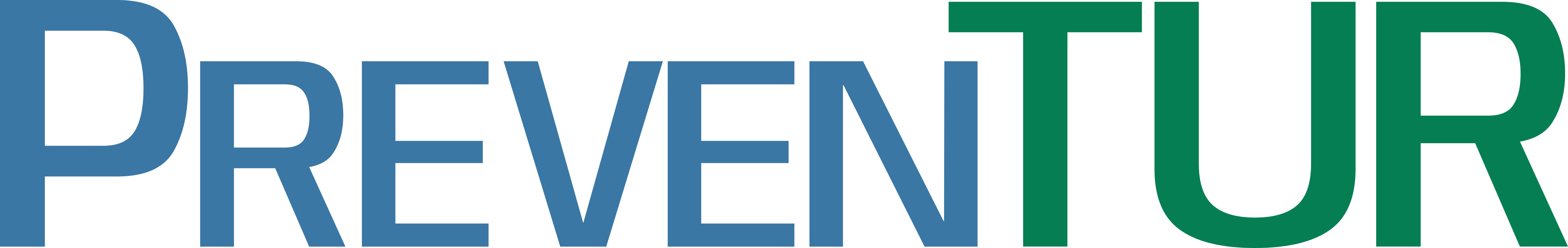 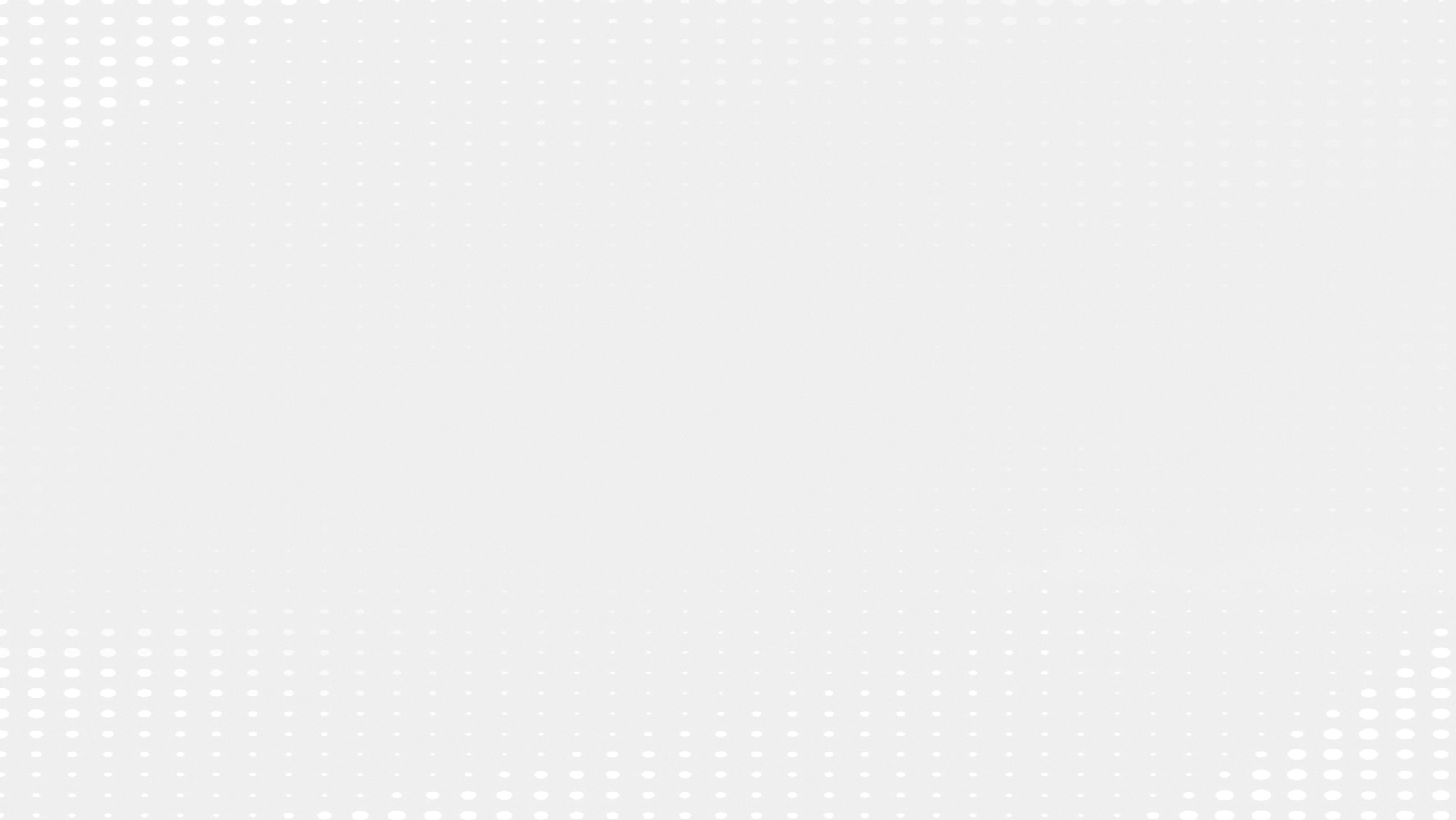 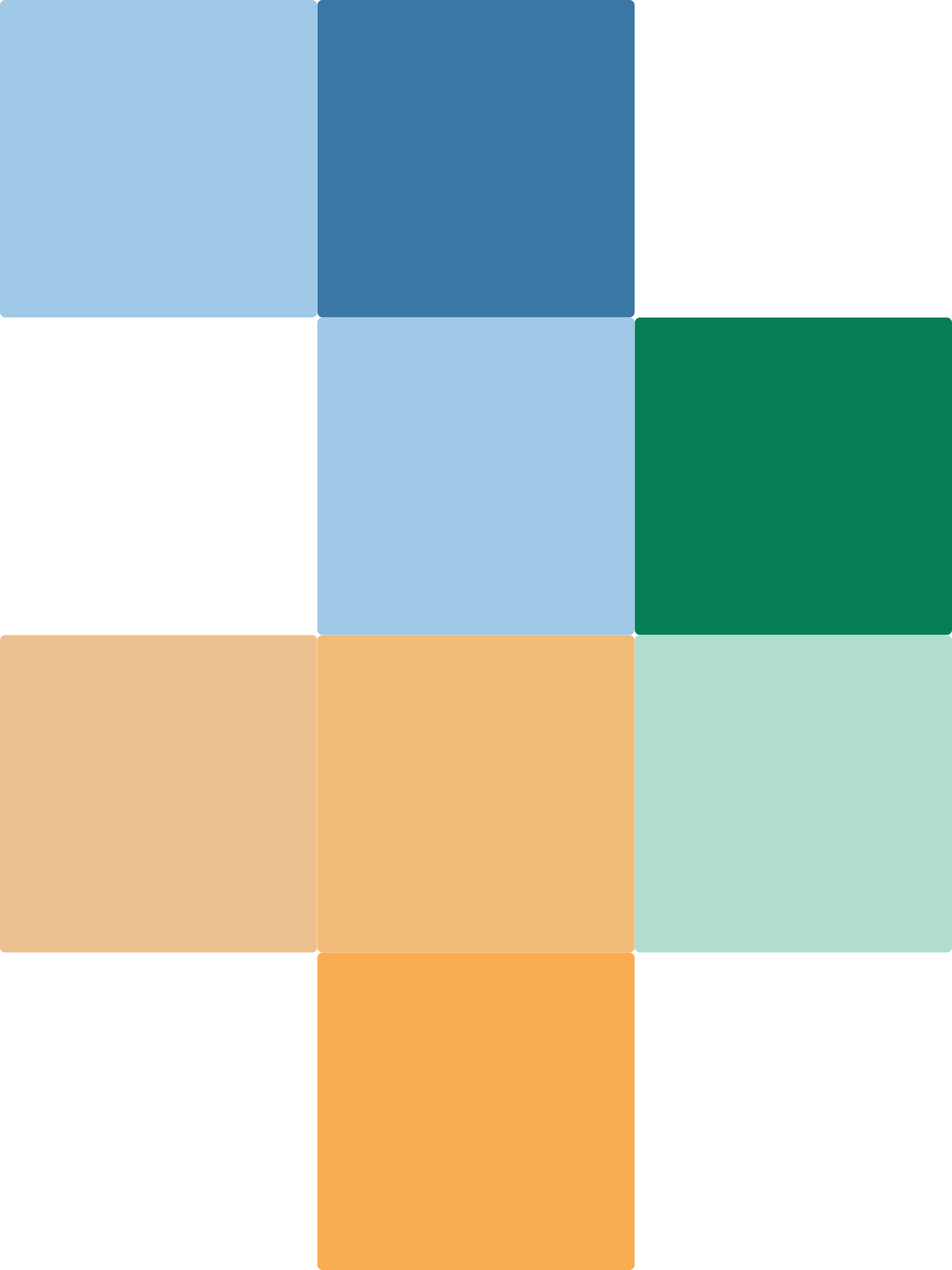 1ª Dimensão
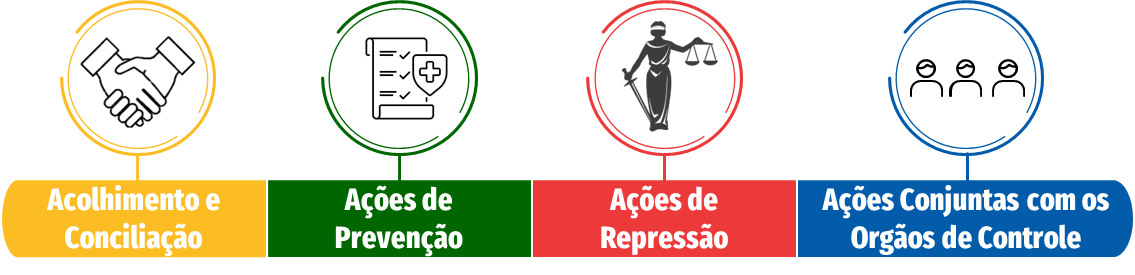 Acolhimento dos casos de assédios moral e sexual e quaisquer discriminações;

Projeto CONCILIA!
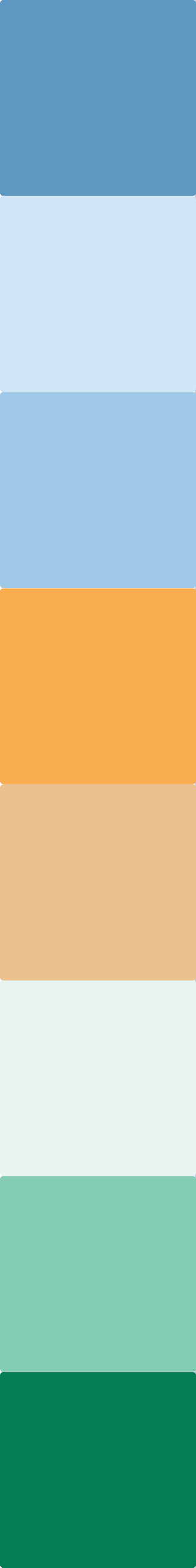 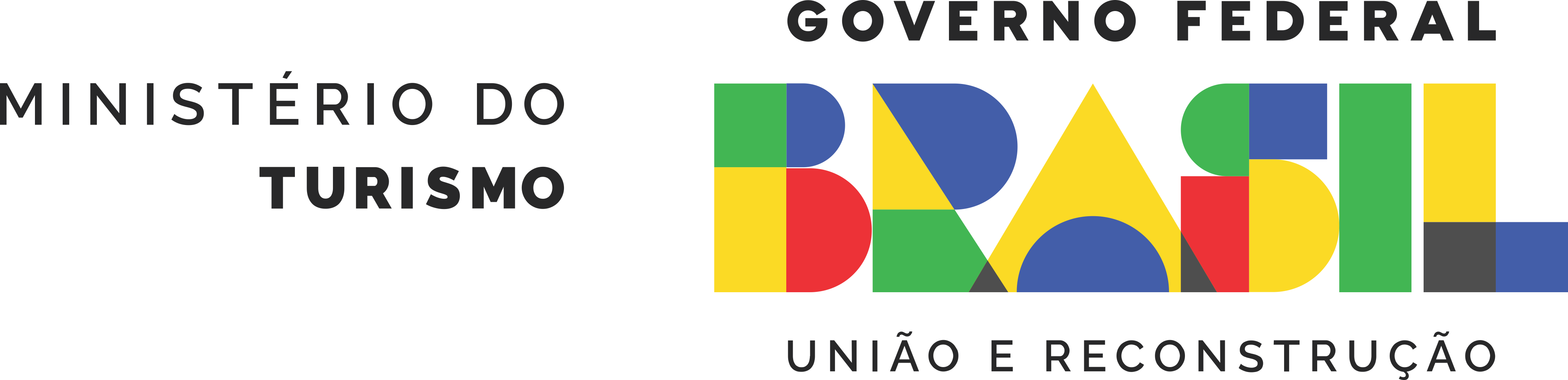 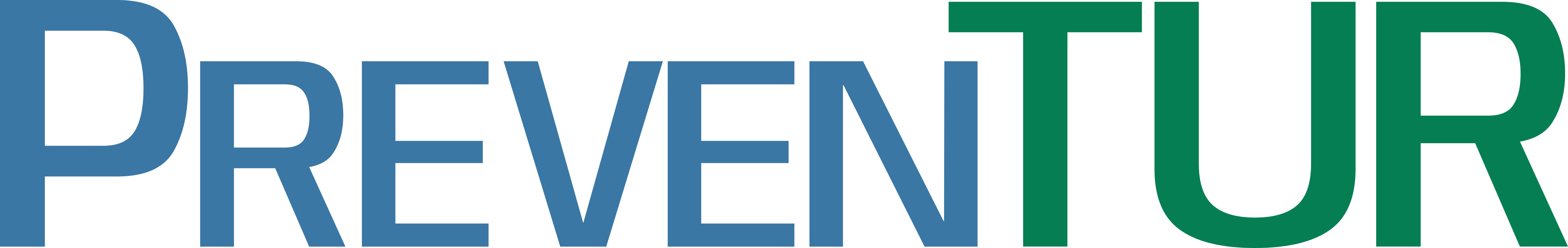 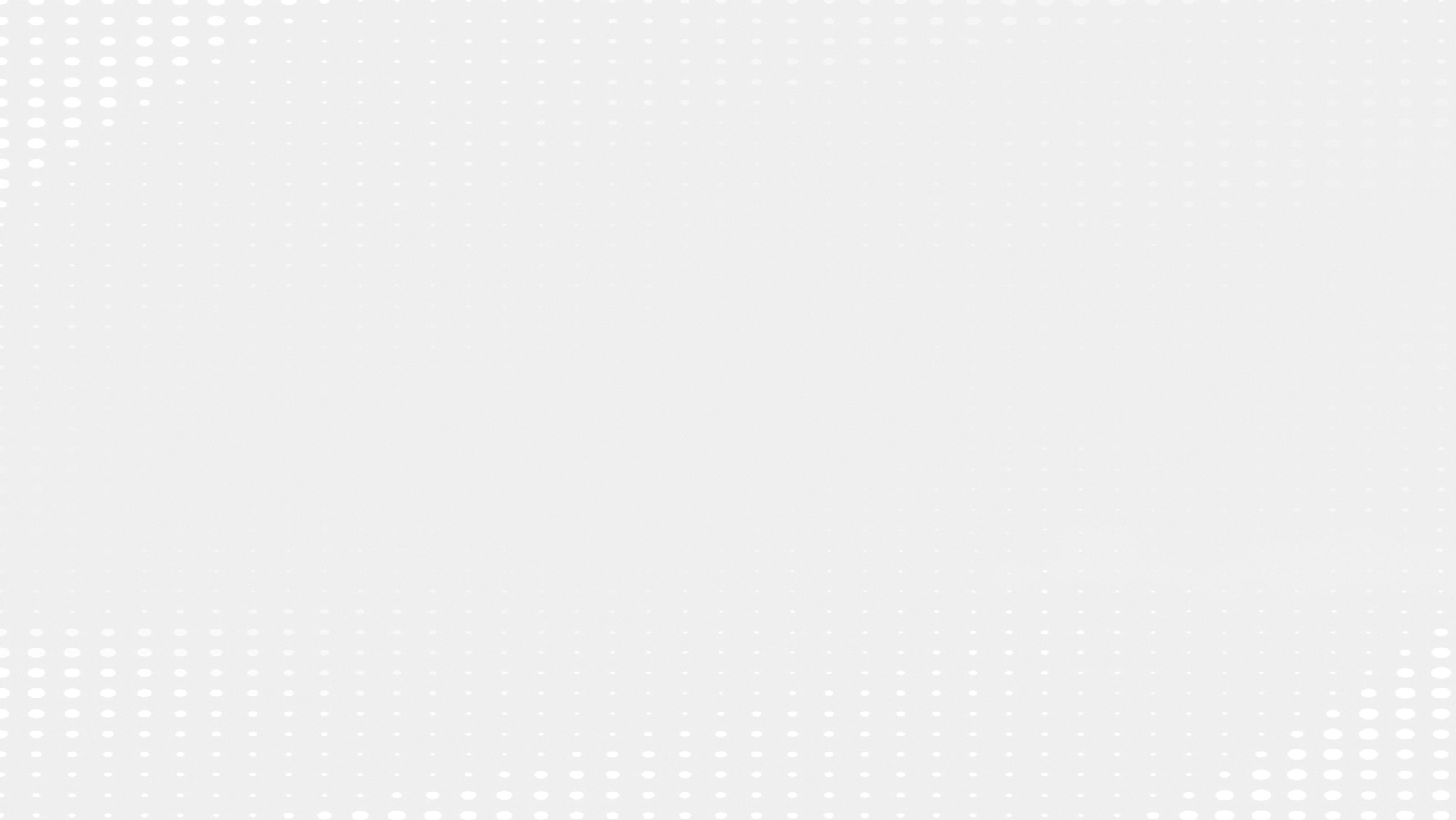 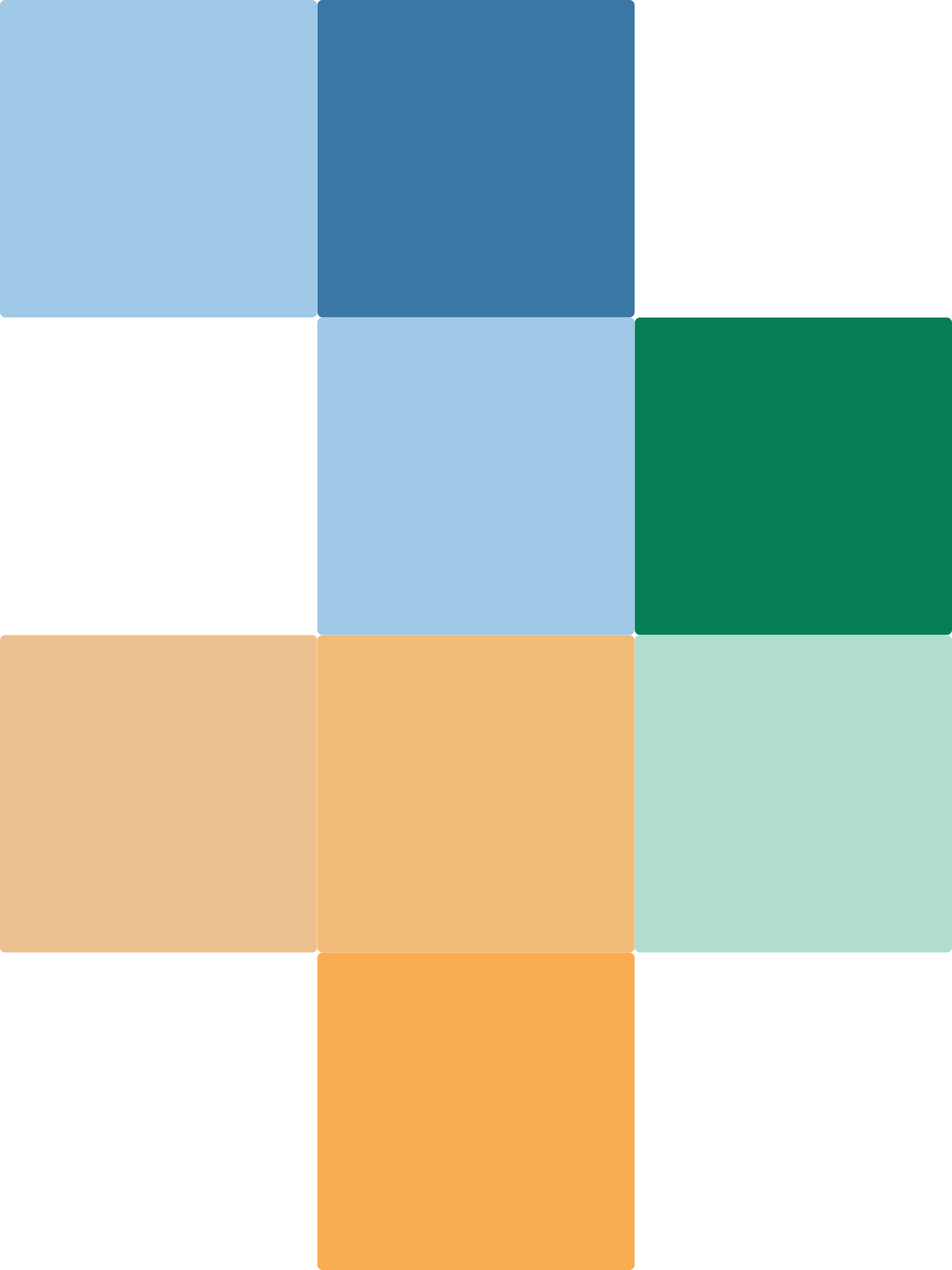 2ª Dimensão
Identificação e tratamento de temas sensíveis – GTD e pesquisas internas;


Palestras, cursos, workshops;

Enunciados de Integridade;


Apoio ao gerenciamento de riscos; e


Coleta de informações nas áreas – solução customizada sob o viés da integridade.
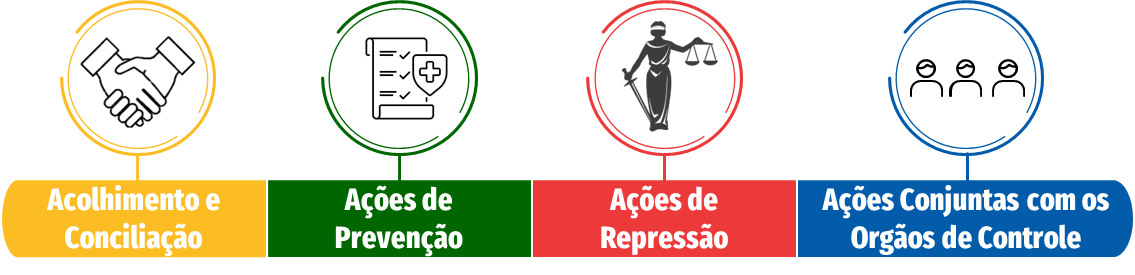 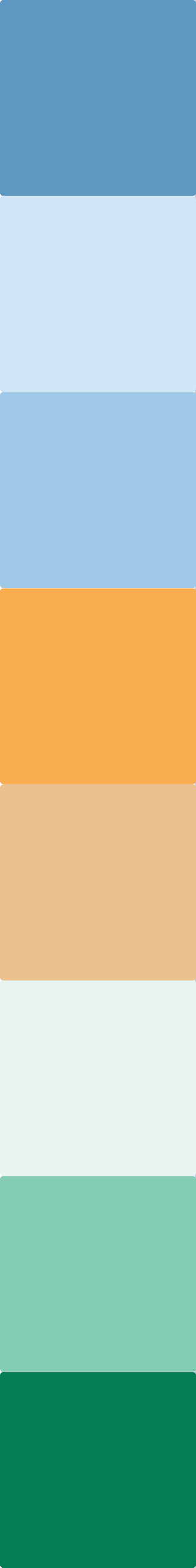 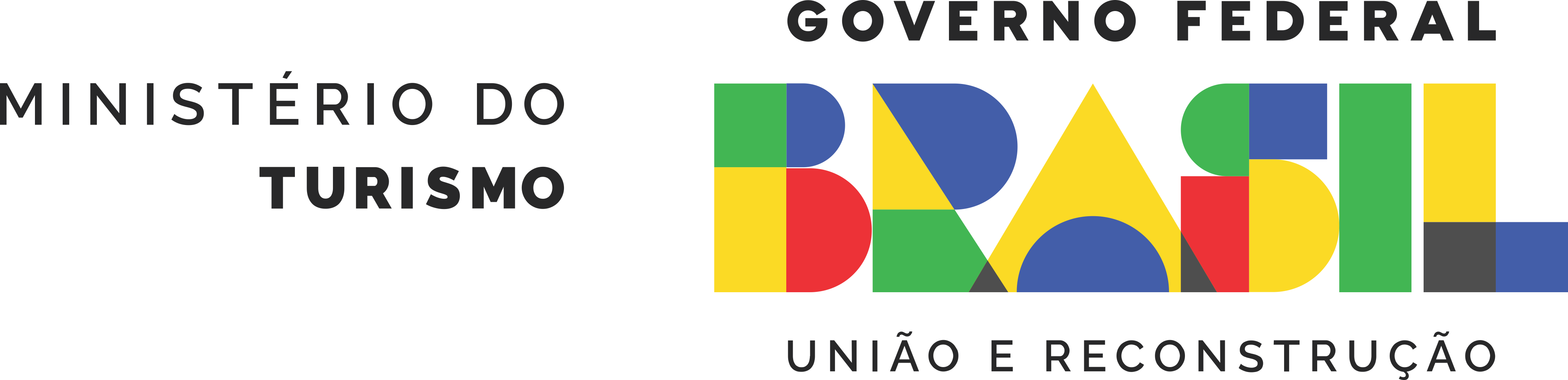 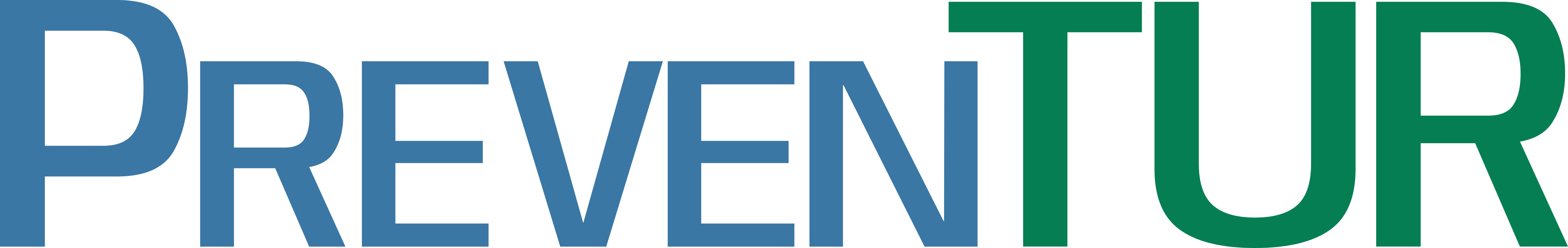 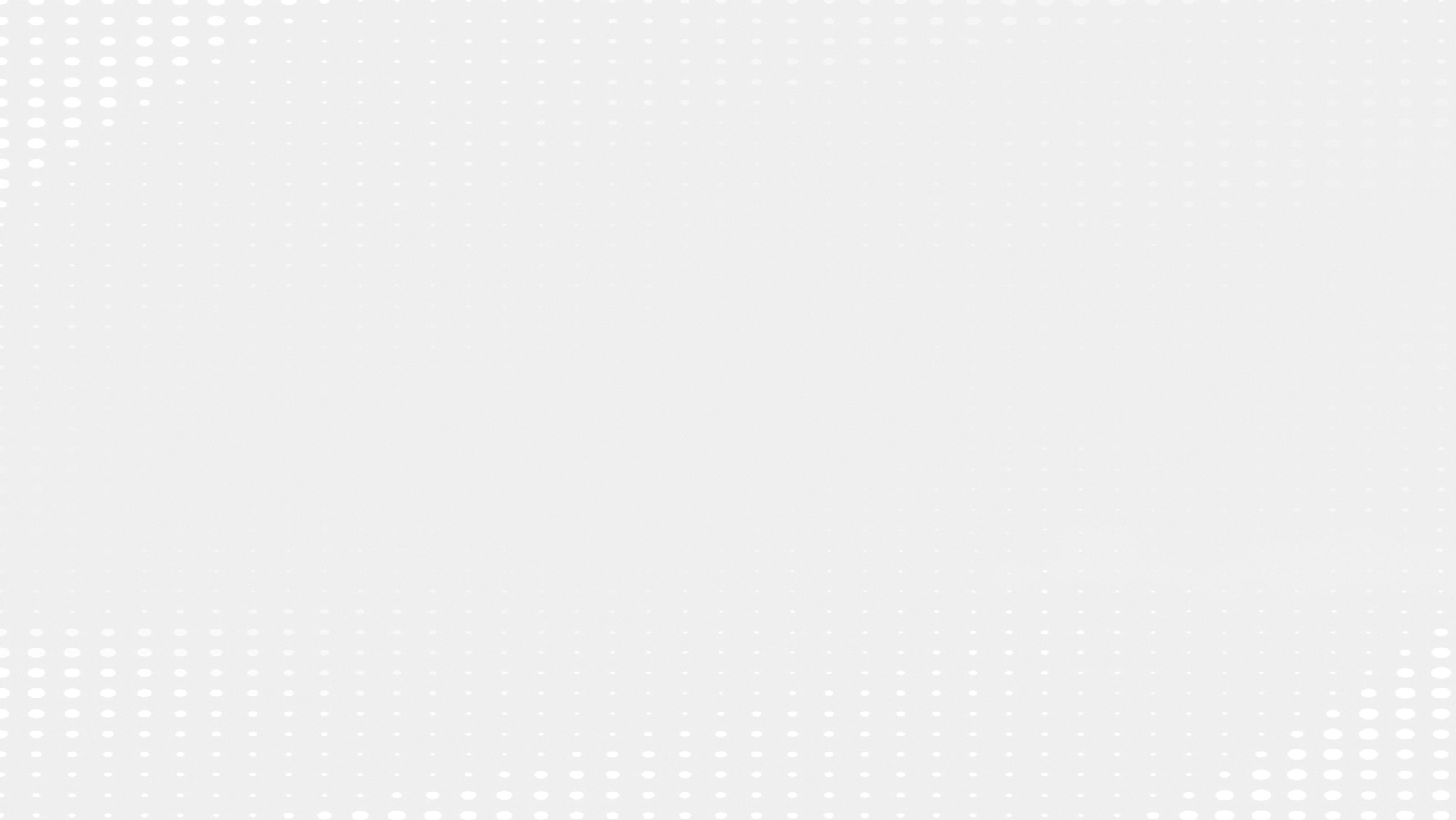 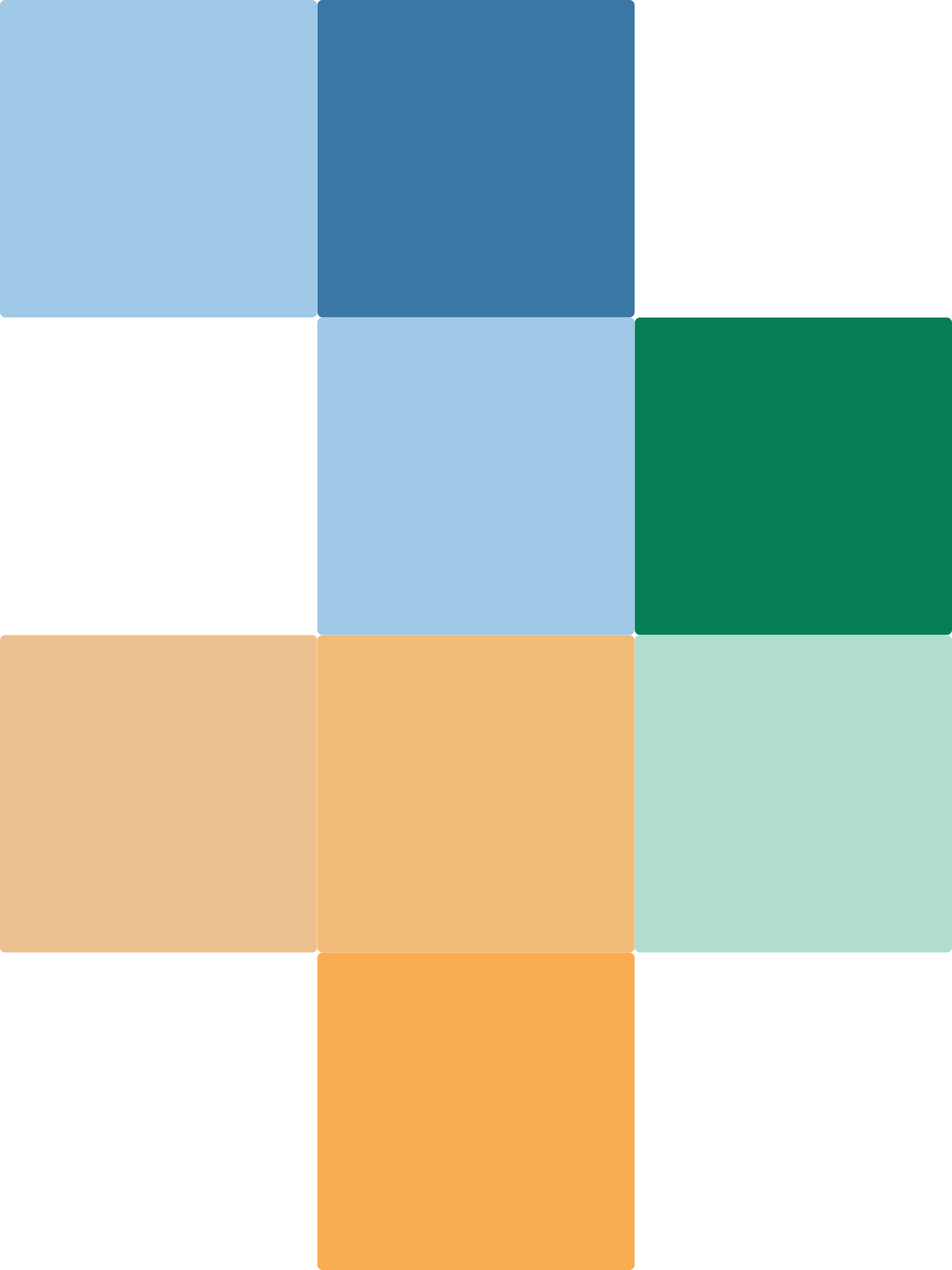 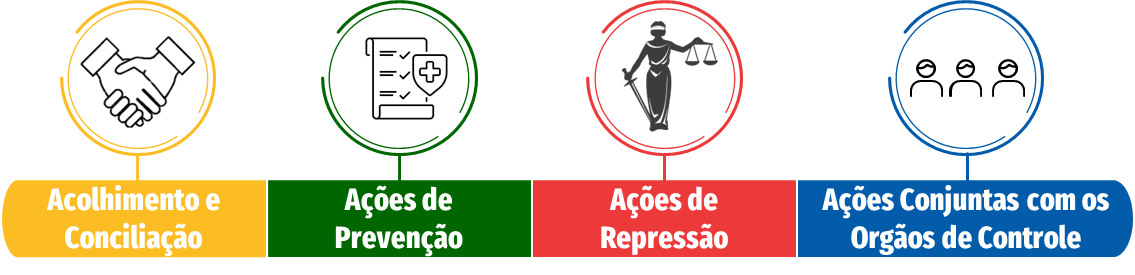 Exemplos de entregas e ações em andamento:
Grupo de Tratamento de Denúncias Sensíveis – GTD;
Pesquisa da Ouvidoria;
Atendimento às recomendações dos Órgãos de Controle;
Plano de Capacitação sobre temas recorrentes;
Ações de prevenção às infrações disciplinares, em razão de intercorrências psicossociais; e
Recomendações de integridade.
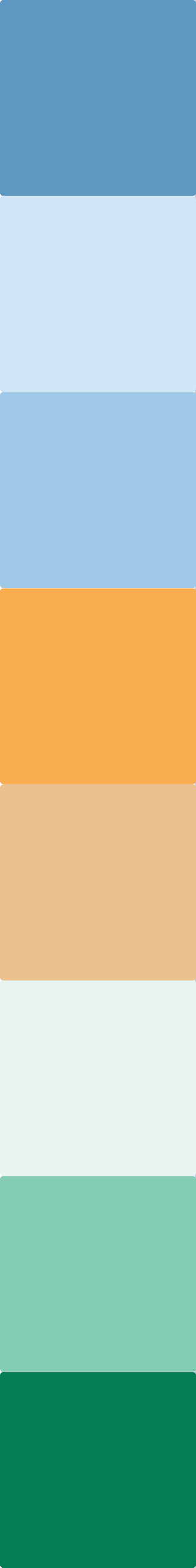 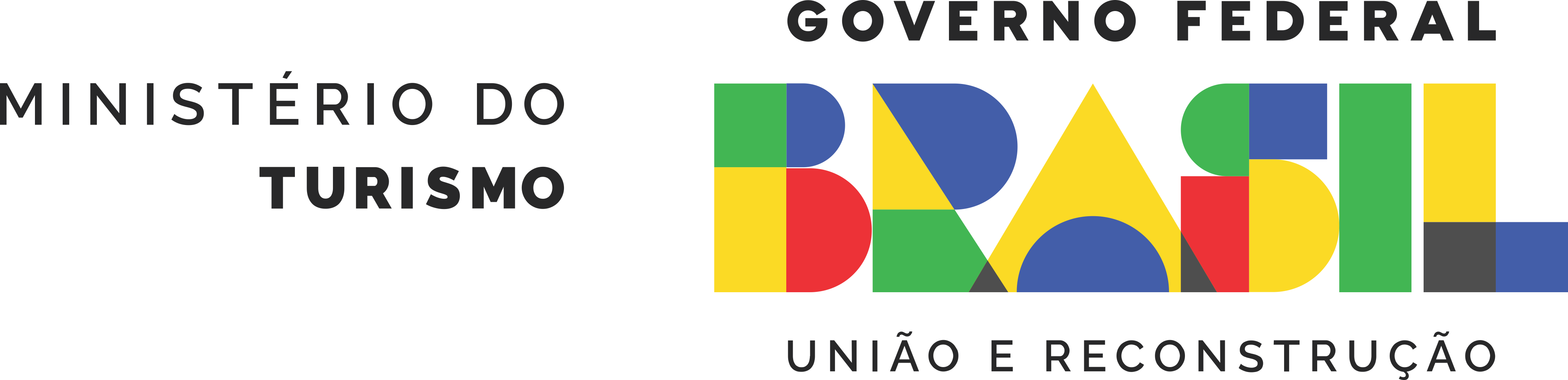 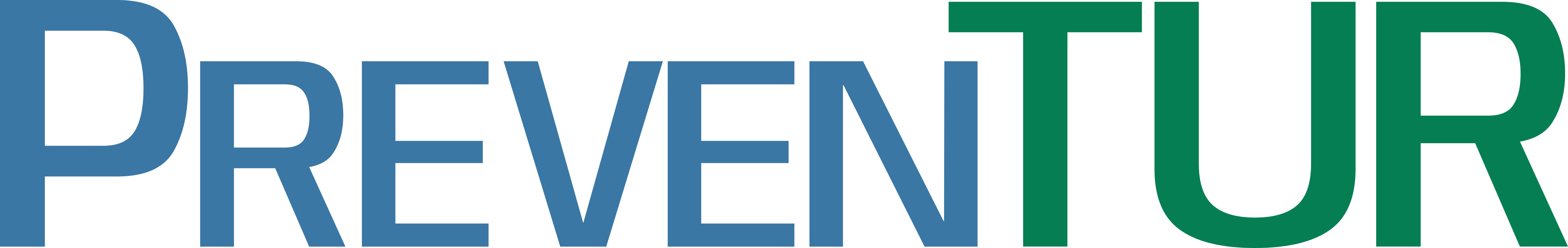 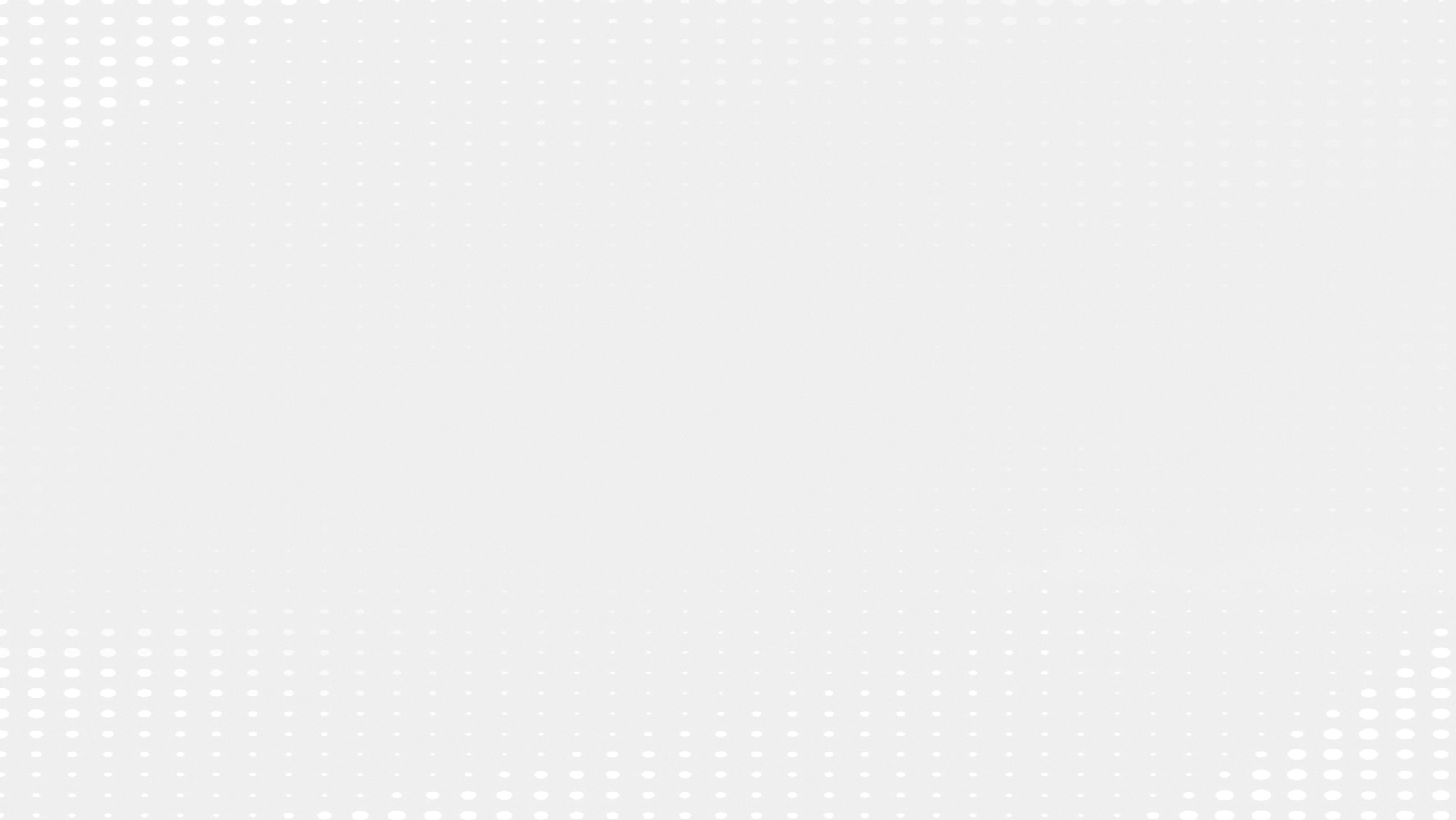 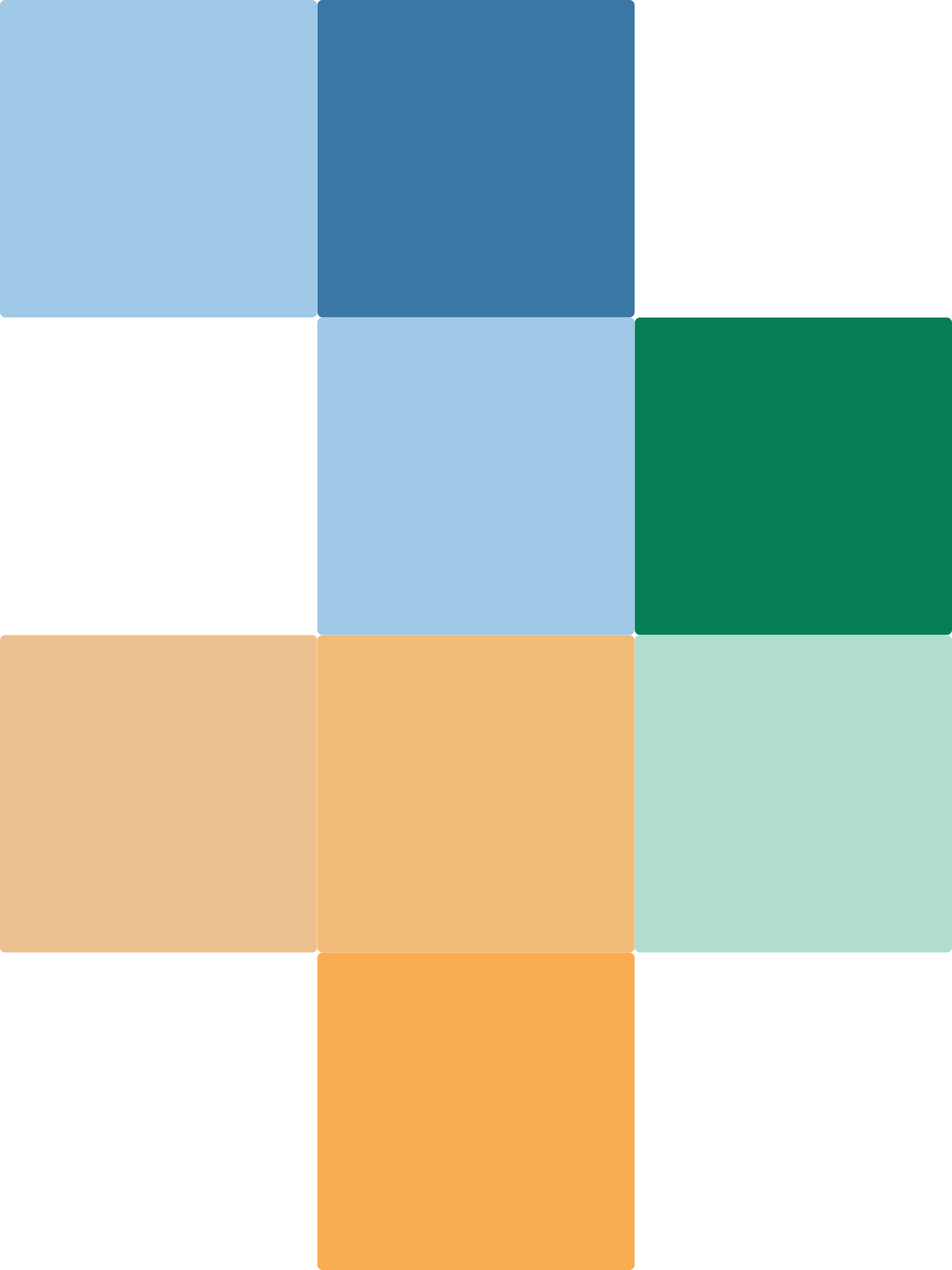 Pesquisa de Ouvidoria
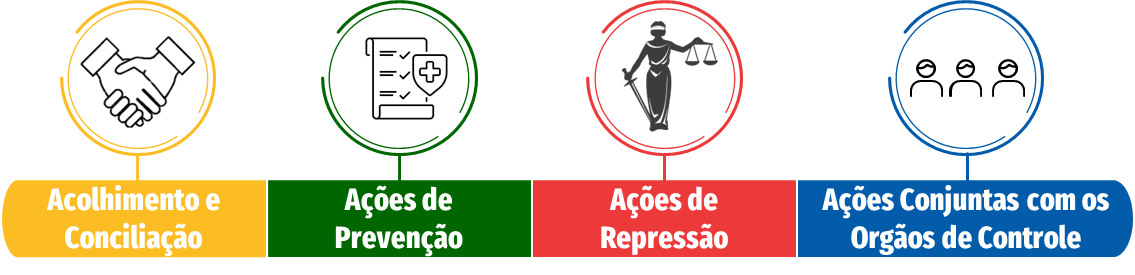 Em linhas gerais e números aproximados, observamos que:
85% dos servidores conhecem as atribuições da Ouvidoria.
49% já utilizaram os serviços da Ouvidoria.
Entre os servidores que já utilizaram os serviços da Ouvidoria, apenas 3 avaliaram negativamente os serviços prestados e 2 consideraram a cortesia e a eficiência dos servidores da Ouvidoria insatisfatórias.
51% nunca utilizaram os serviços da Ouvidoria, sendo a principal justificativa a desnecessidade.
Conhecimento e Utilização da Ouvidoria
Avaliação dos servidores e serviços
49%
85%
51%
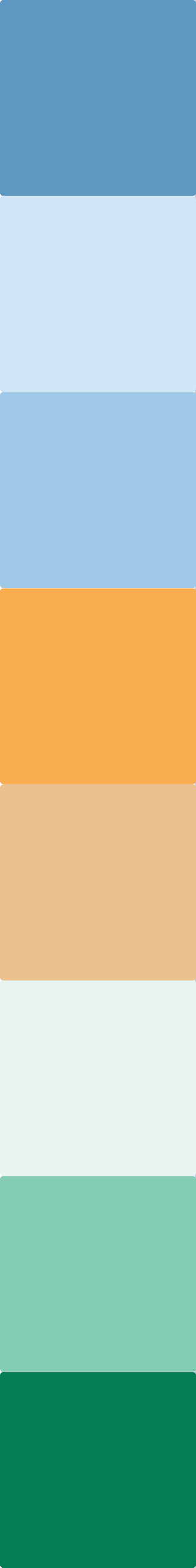 69%
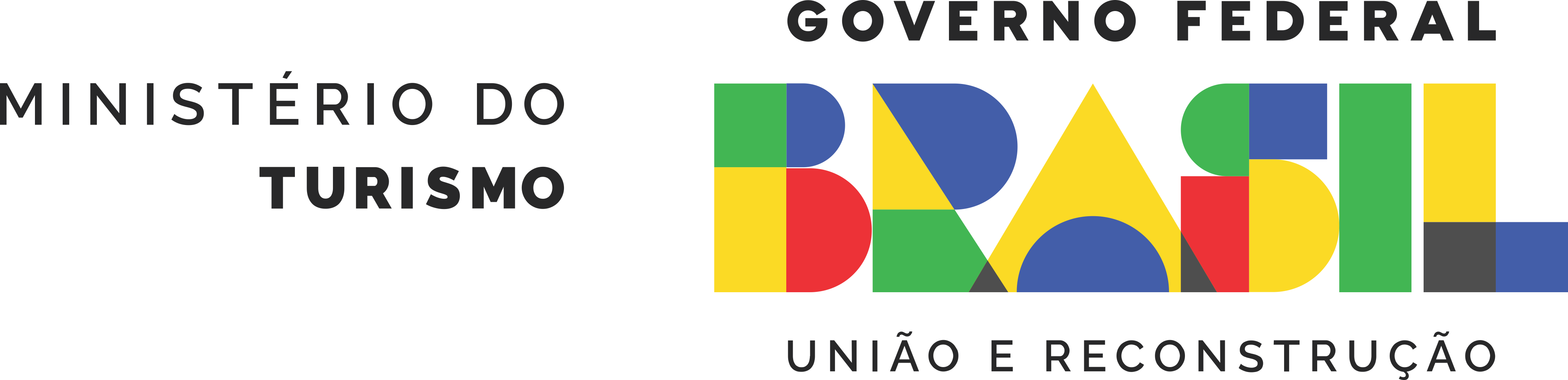 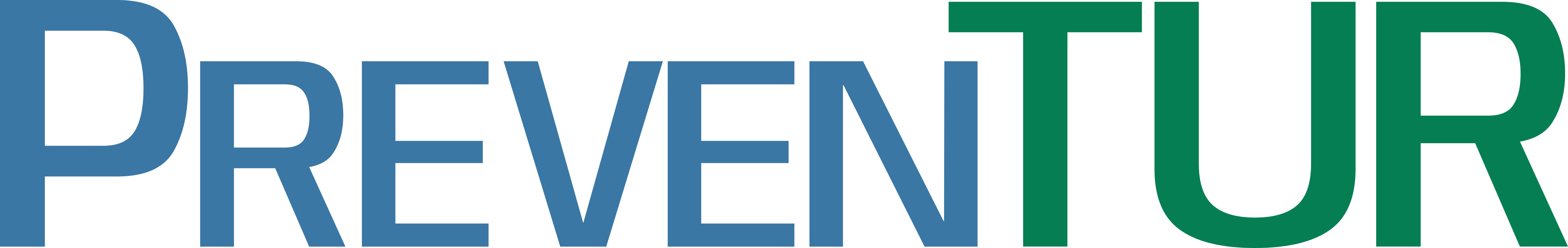 9
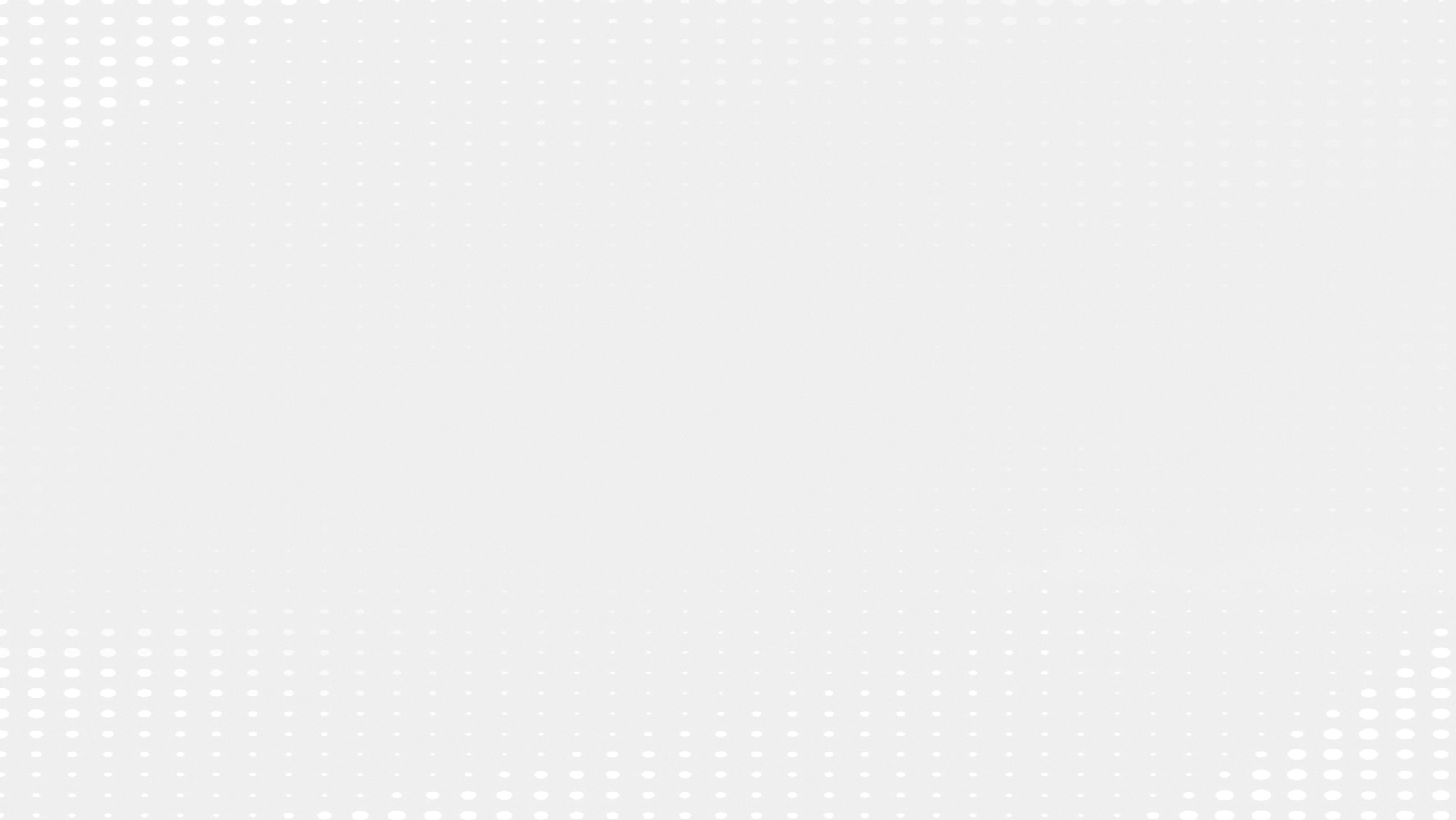 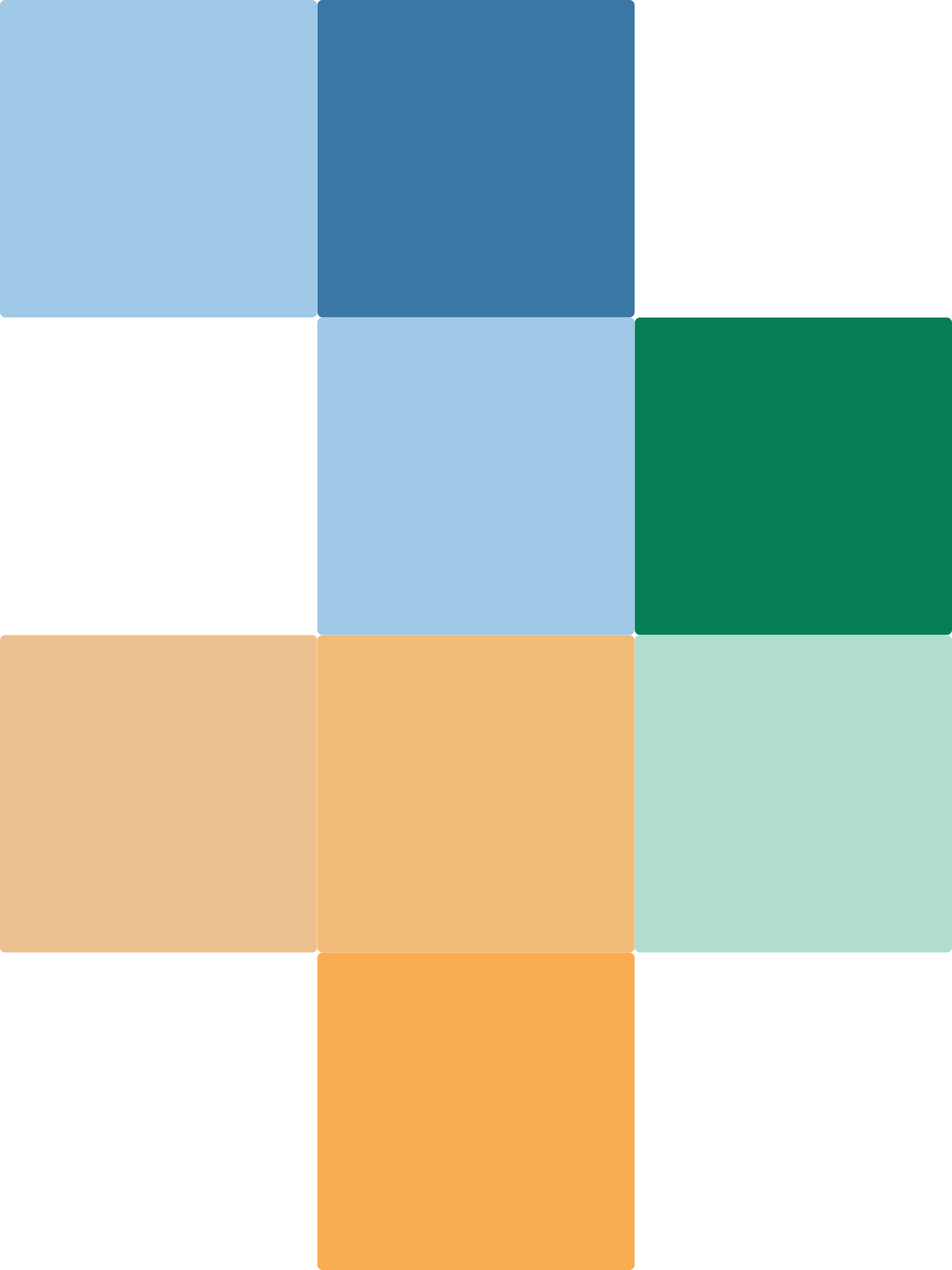 Pesquisa de Ouvidoria
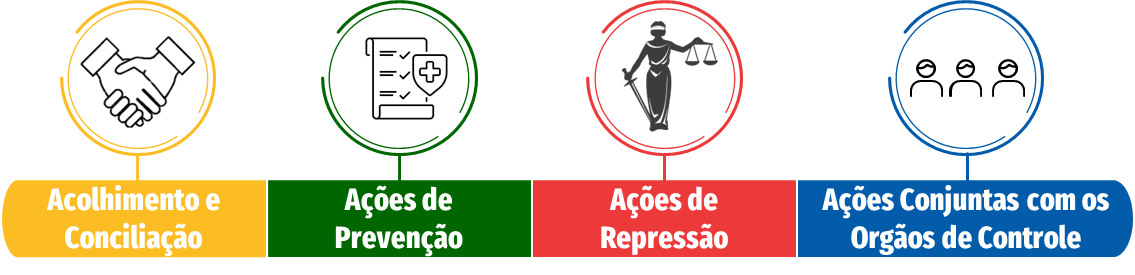 Motivos de Insegurança ao Fazer Denúncias
Conhecimento dos Direitos e Segurança para Denúncia
7%
9%
53%
21%
A pesquisa revelou que, embora a maioria dos integrantes do MTur conheçam a Ouvidoria, a utilização é baixa devido à percepção de falta de necessidade, insegurança e crença na ineficiência do canal. Aqueles que usaram os serviços geralmente os avaliam positivamente. A maioria conhece seus direitos, mas falta ainda confiança e segurança nas medidas de proteção.
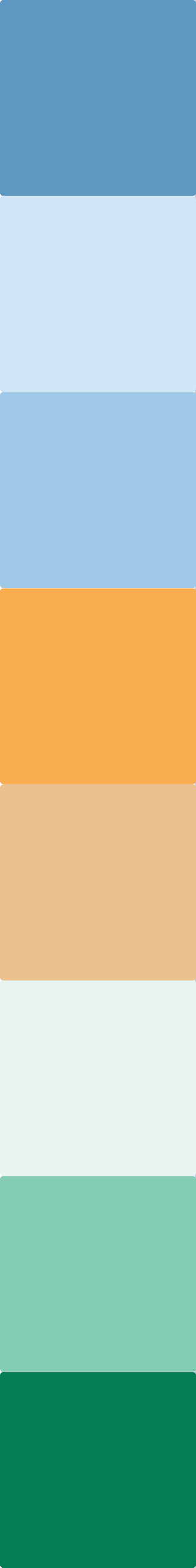 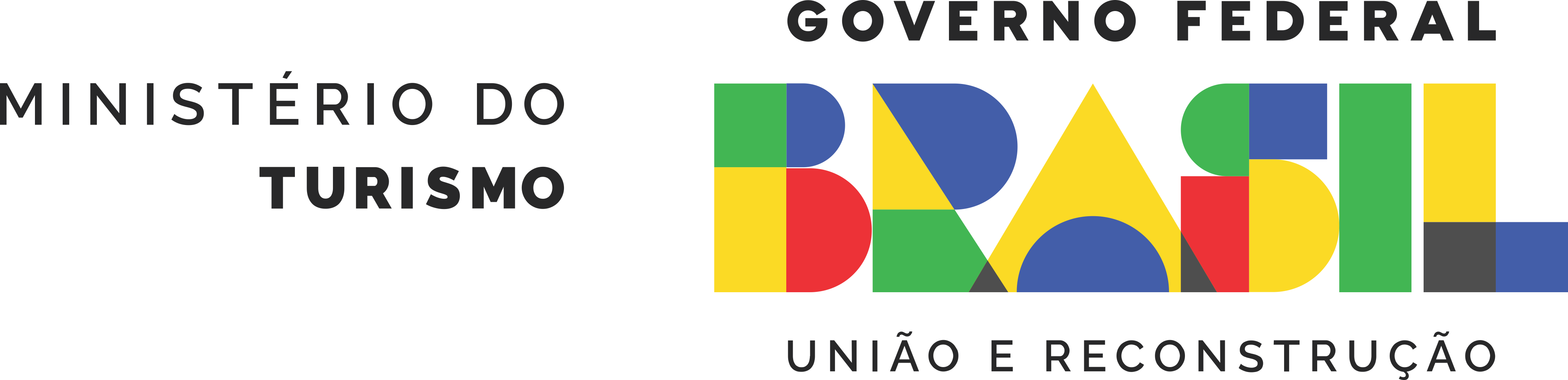 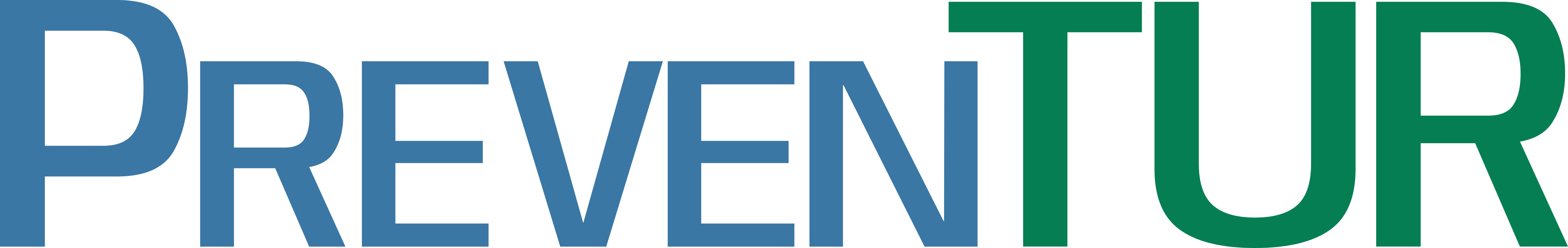 10
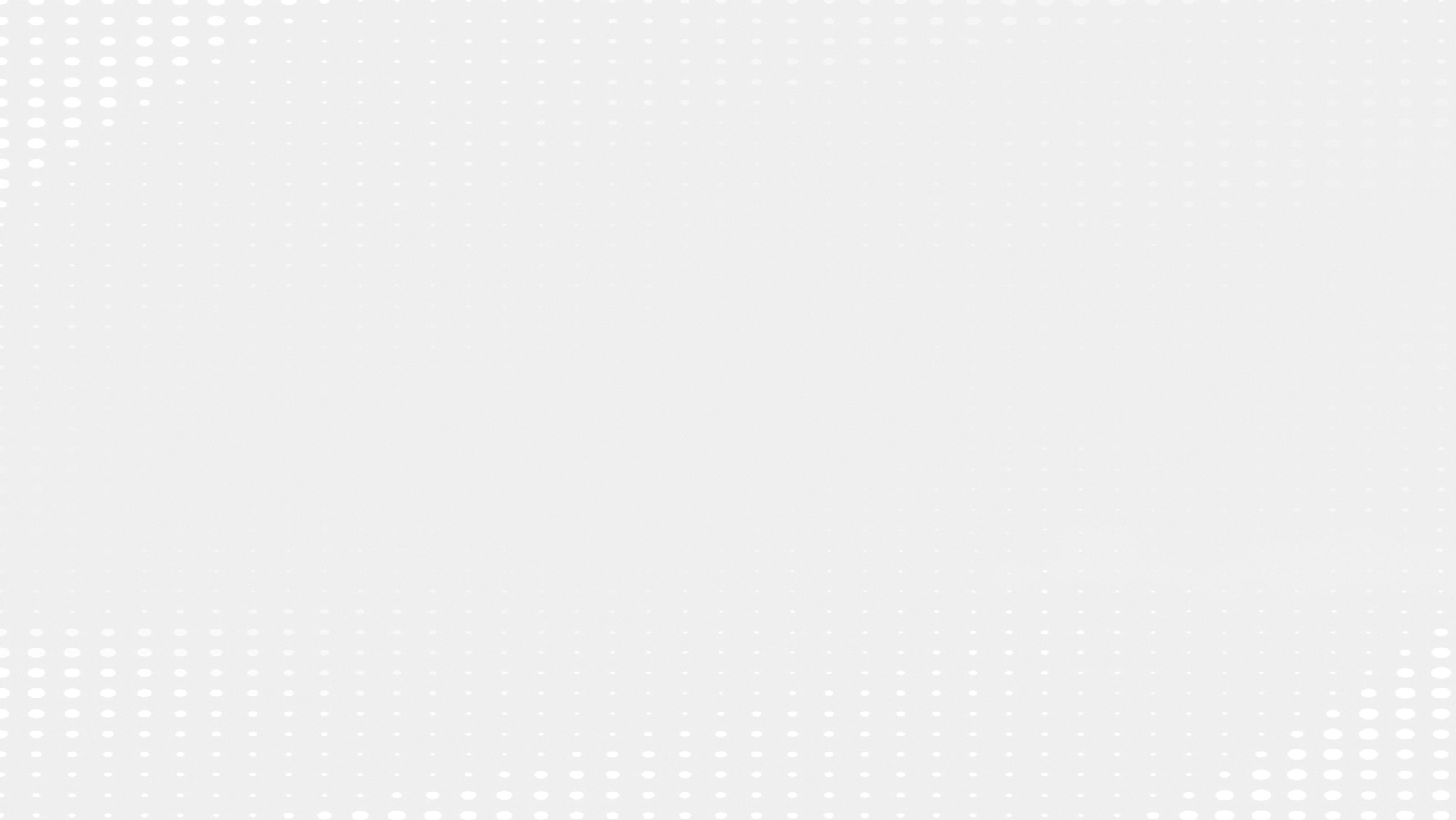 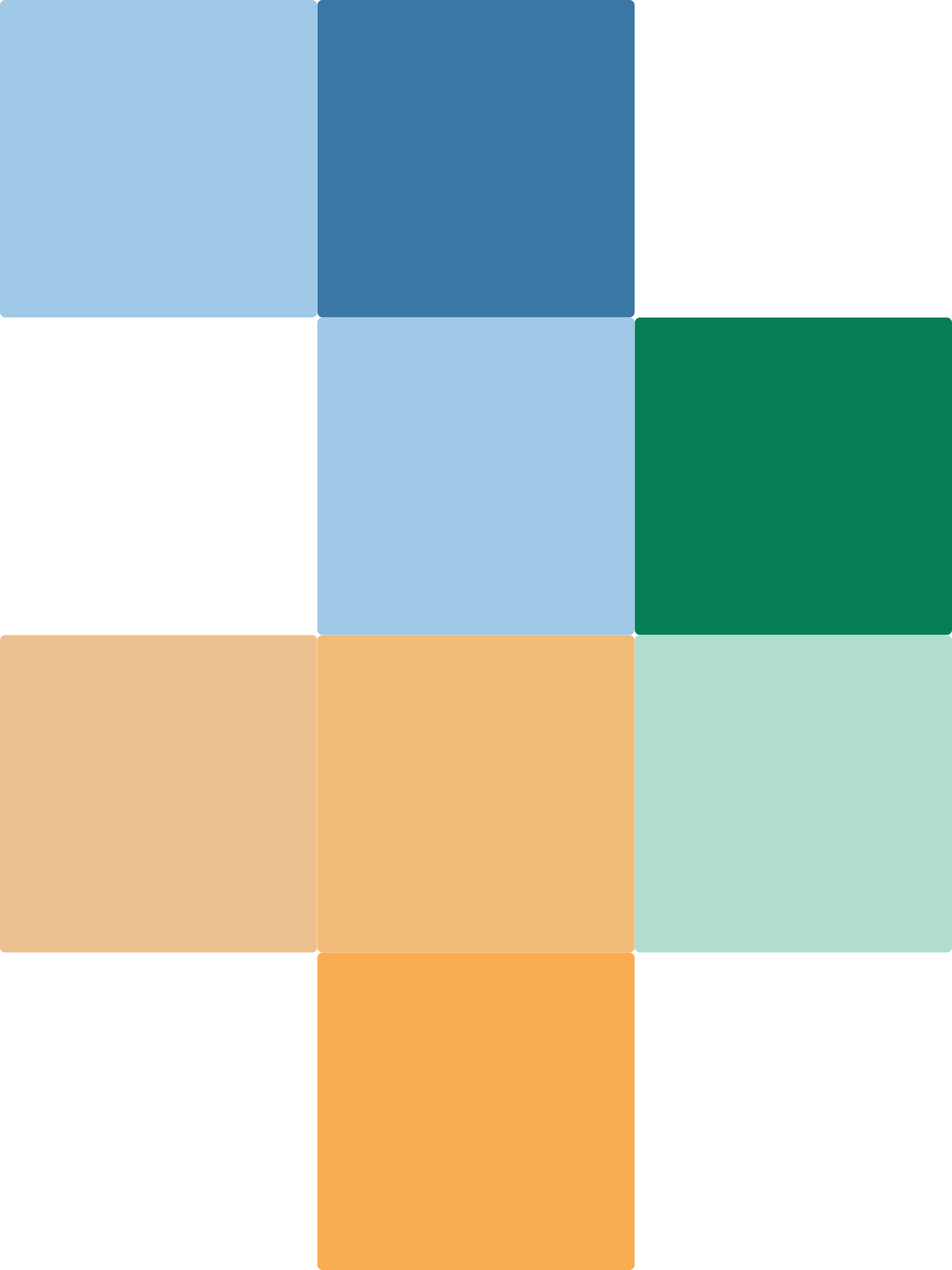 3ª Dimensão
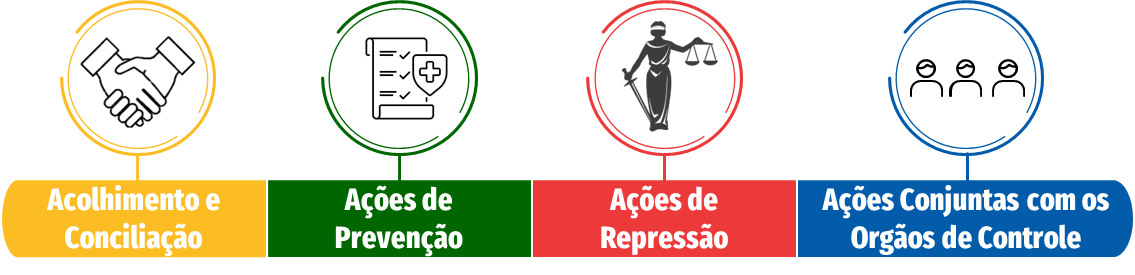 Investigação exauriente;

Celeridade – Projetização Correcional;

Efeito pedagógico da sanção; e

Isonomia nos julgamentos.
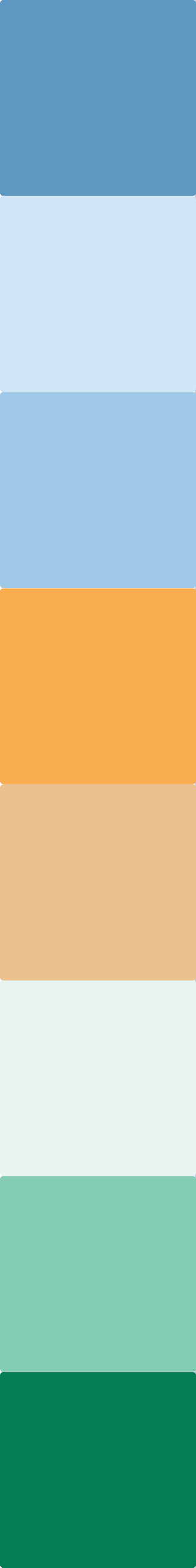 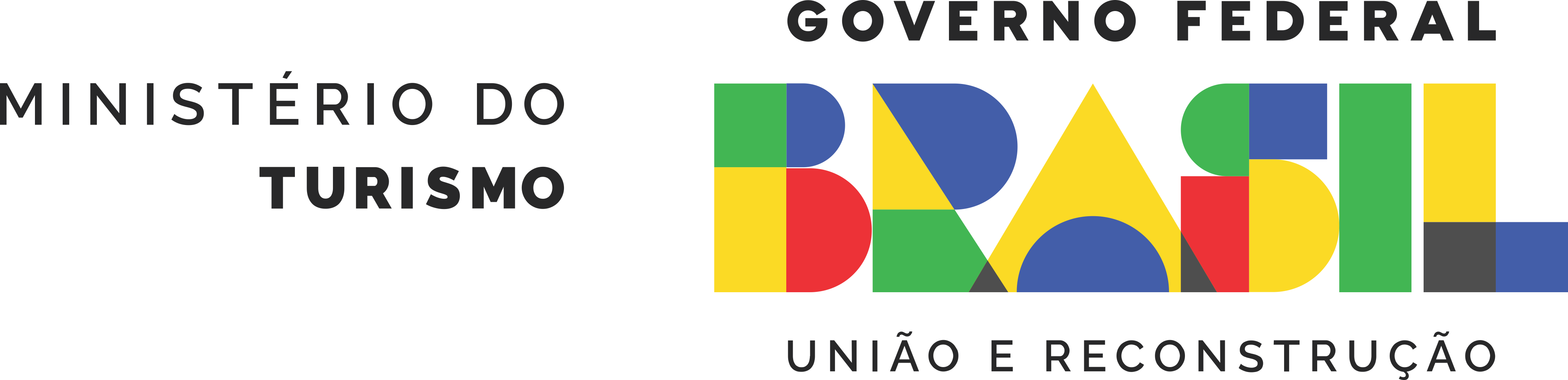 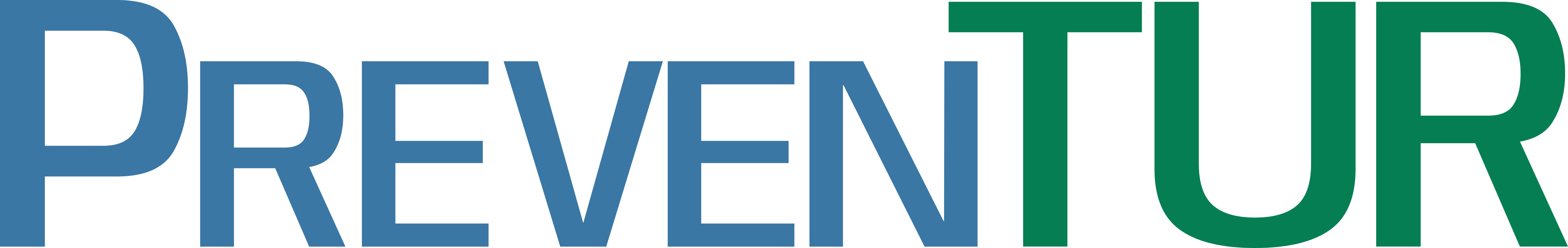 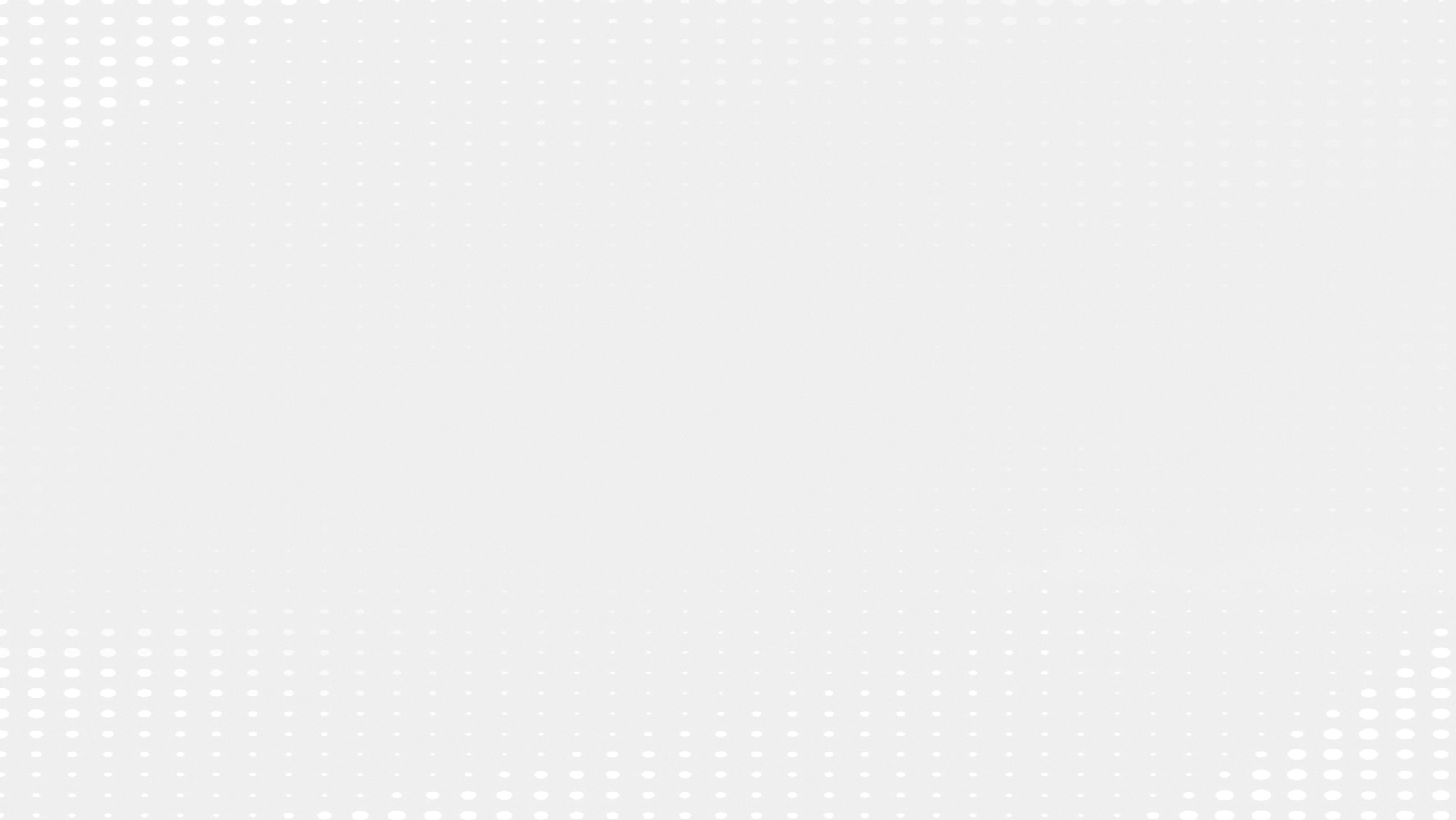 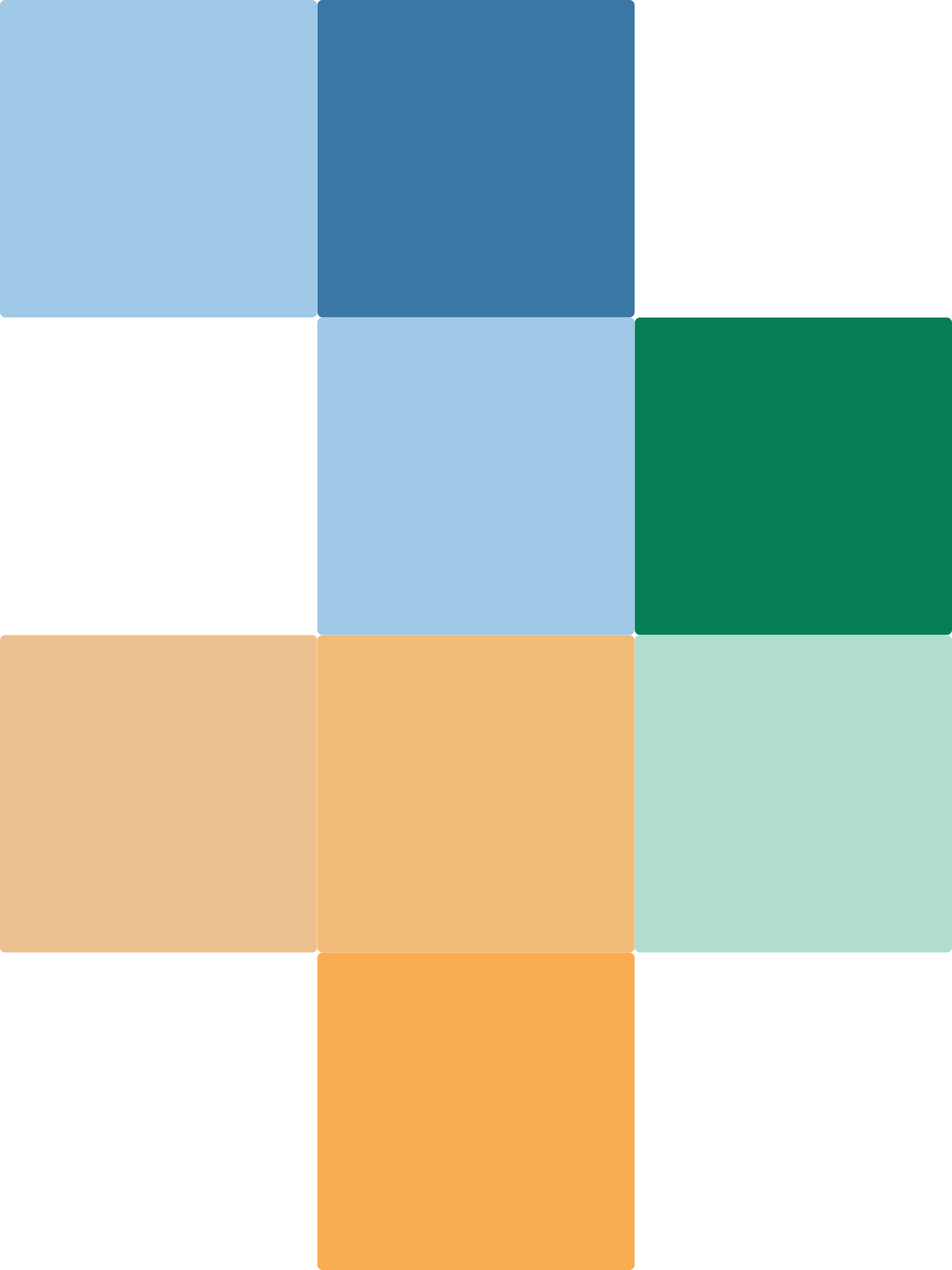 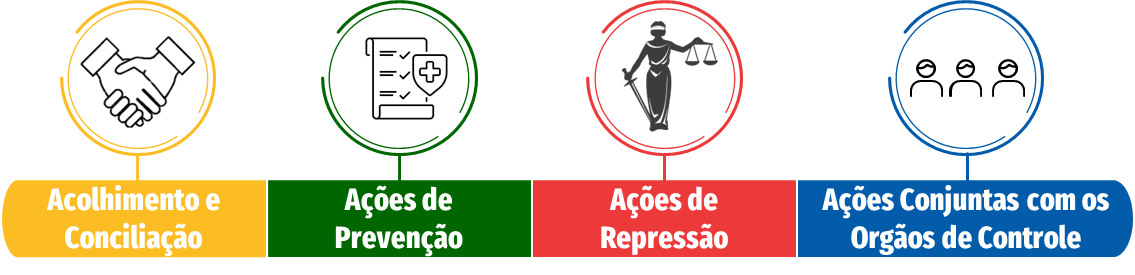 Fase 2
Projetização Correcional
1 dia
Investigação Preliminar Sumária - IPS
Relatório Final
Informação Preliminar
Fase 1
Fase 3
Diligências
2 dias
2 dias
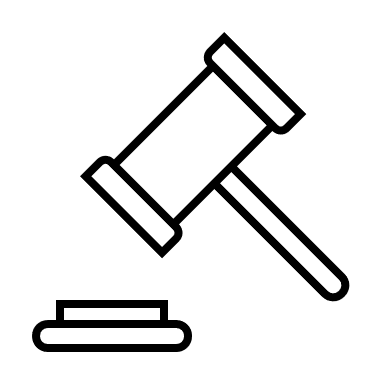 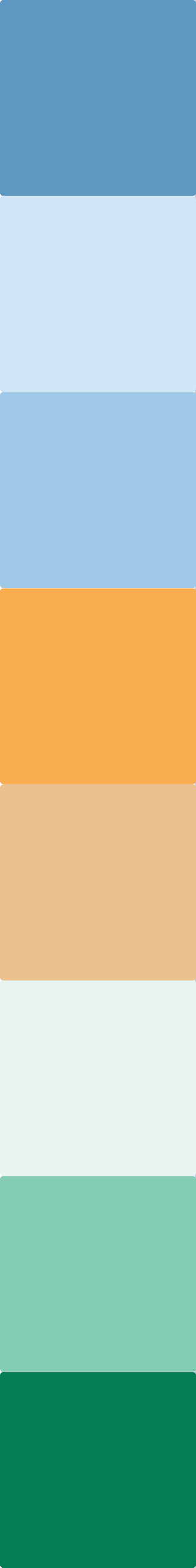 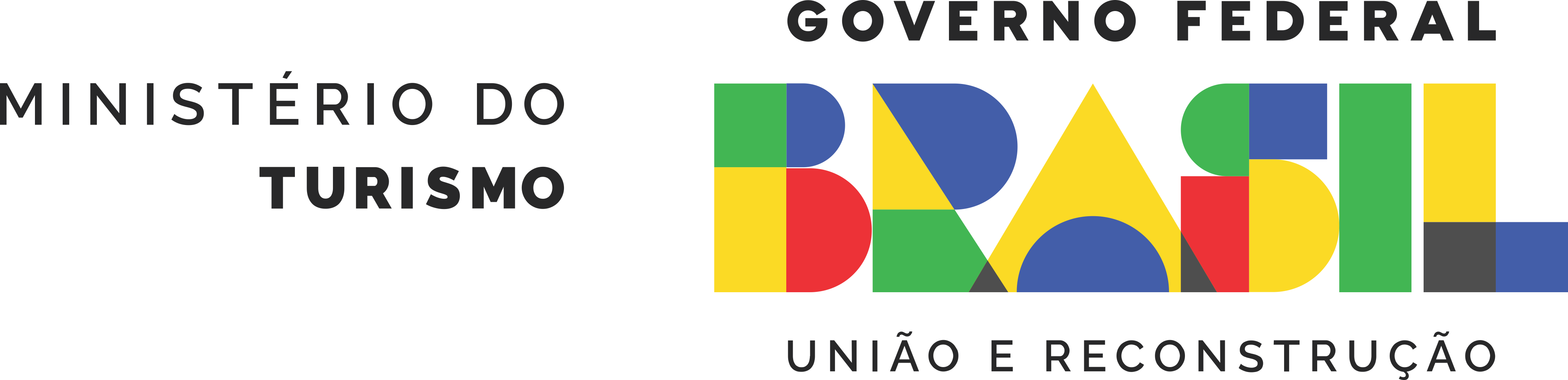 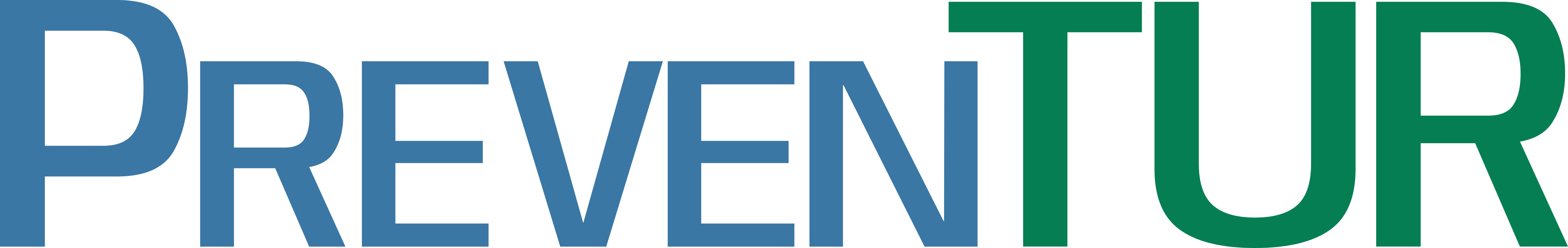 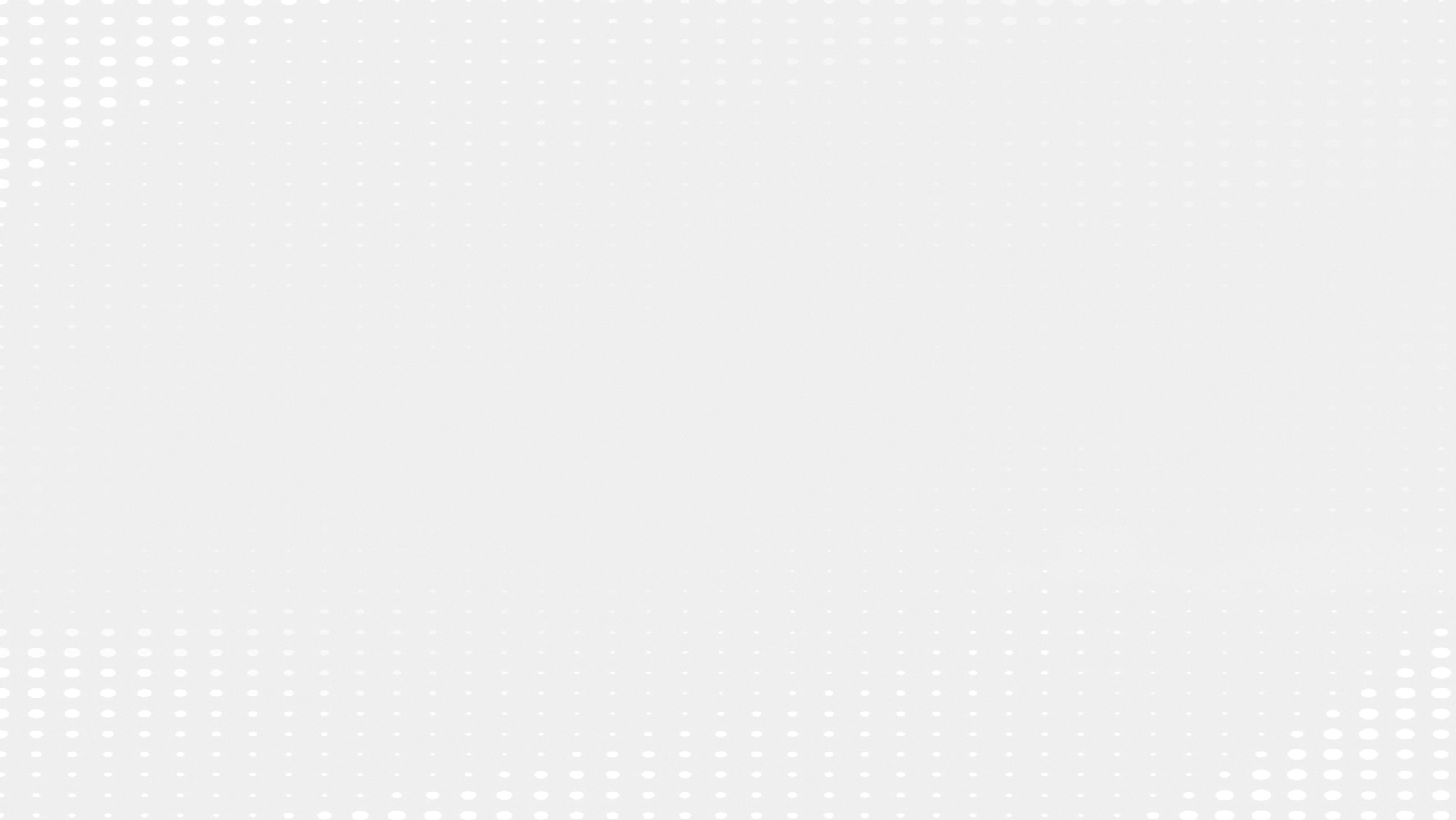 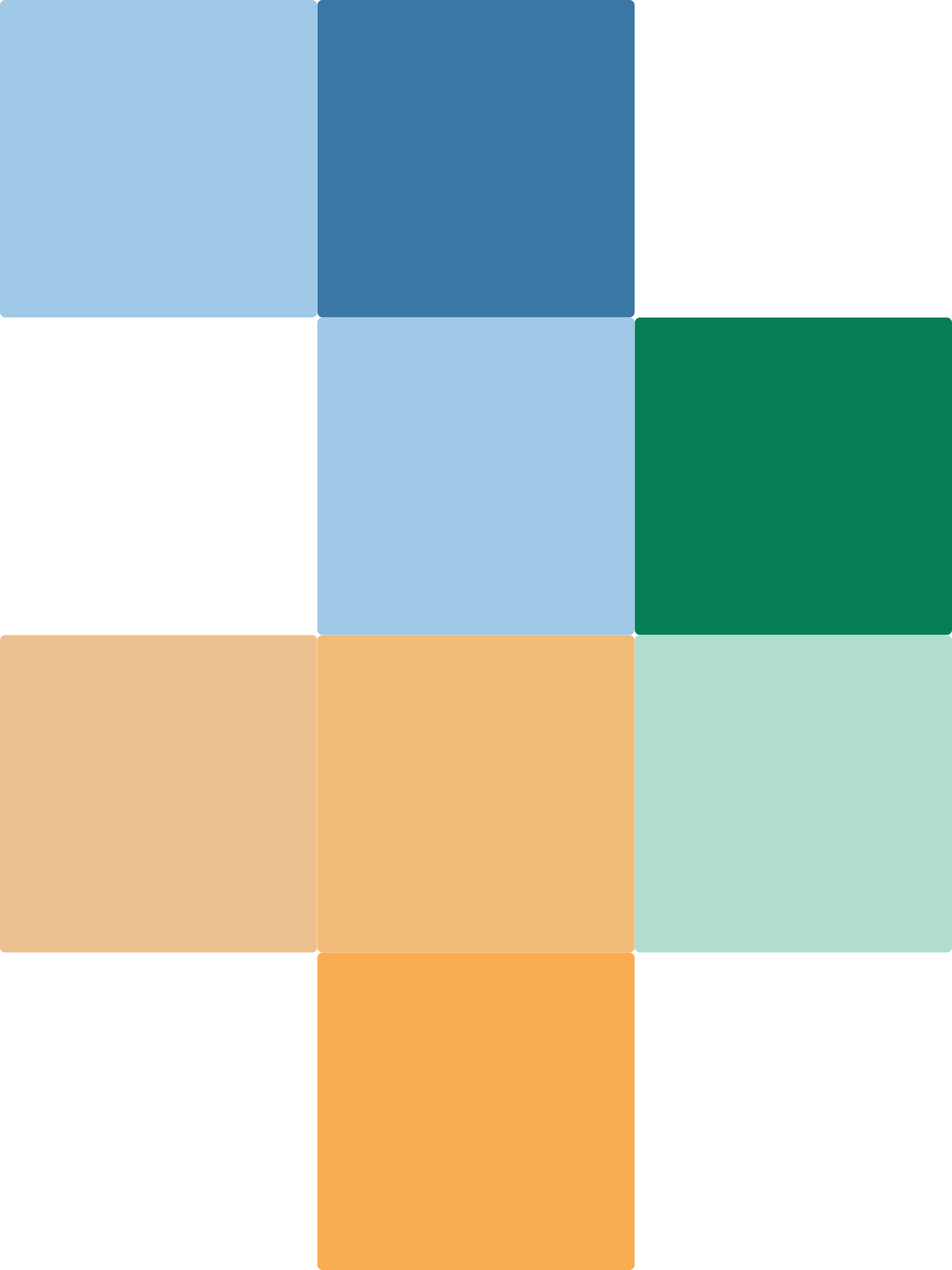 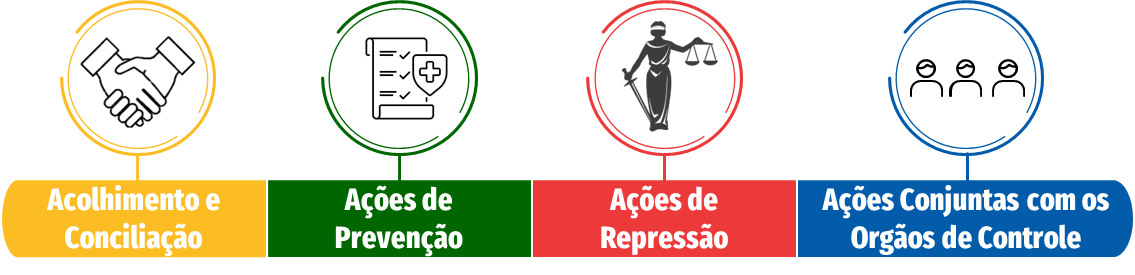 Projetização Correcional
Processo Administrativo Disciplinar – PAD – kit de 3 PADs
Fase 2
Fase 4
7 dias
7 dias
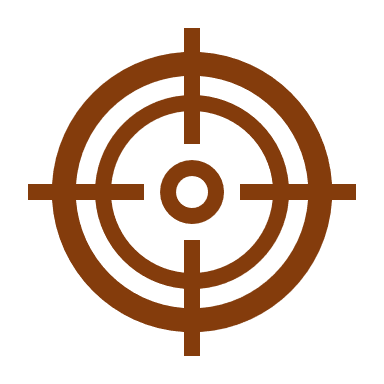 Prov. Prel.
Rel. 
Final
Oitivas e Interrog
Fase 1
Fase 5
Fase 3
9 dias
9 dias
6 dias
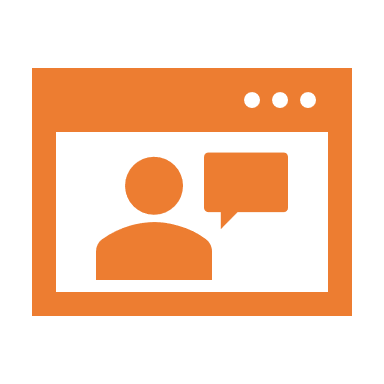 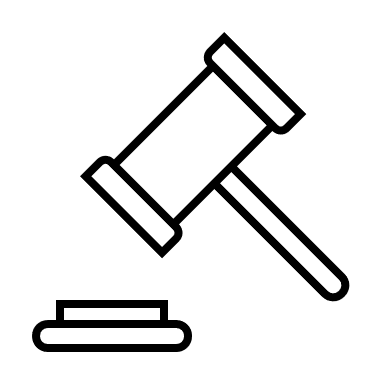 Indiciação e Citação
MP e agendam
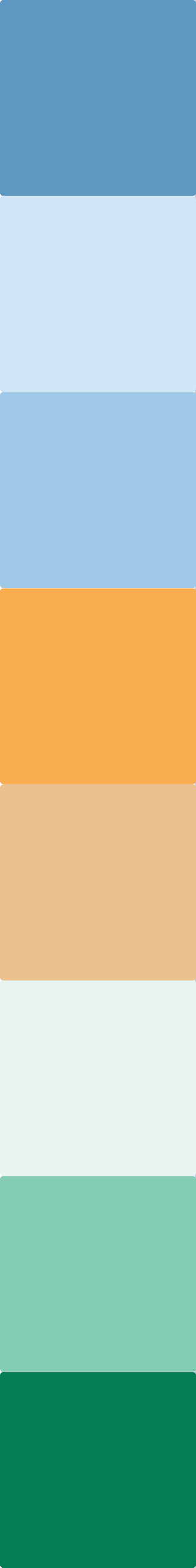 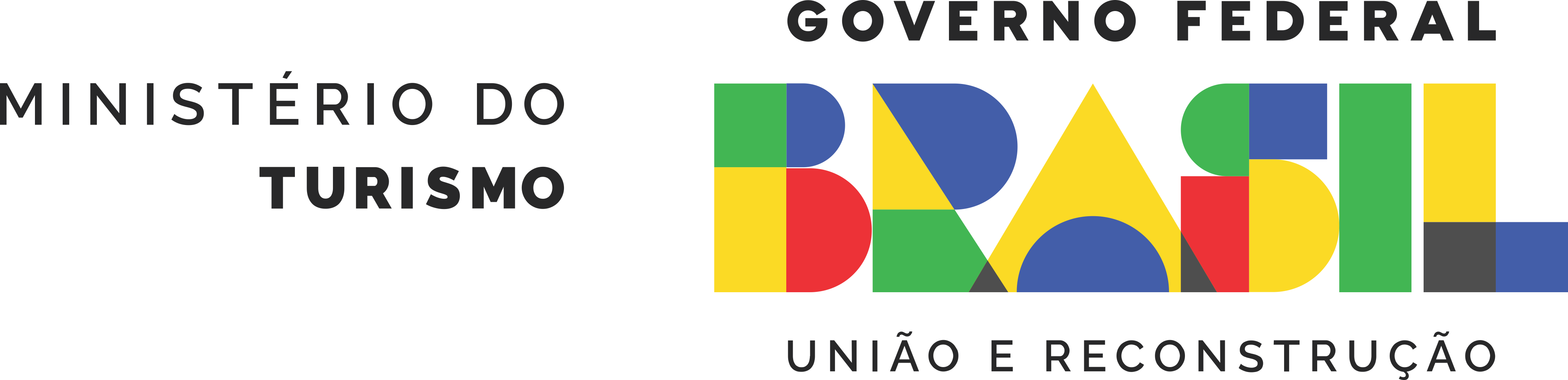 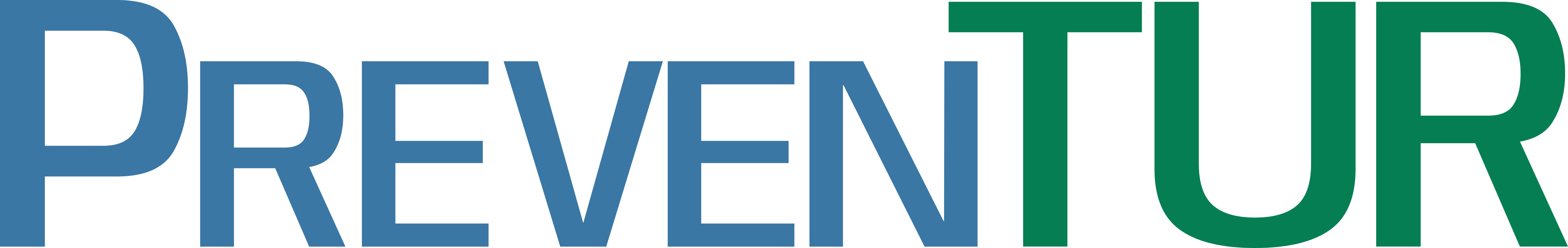 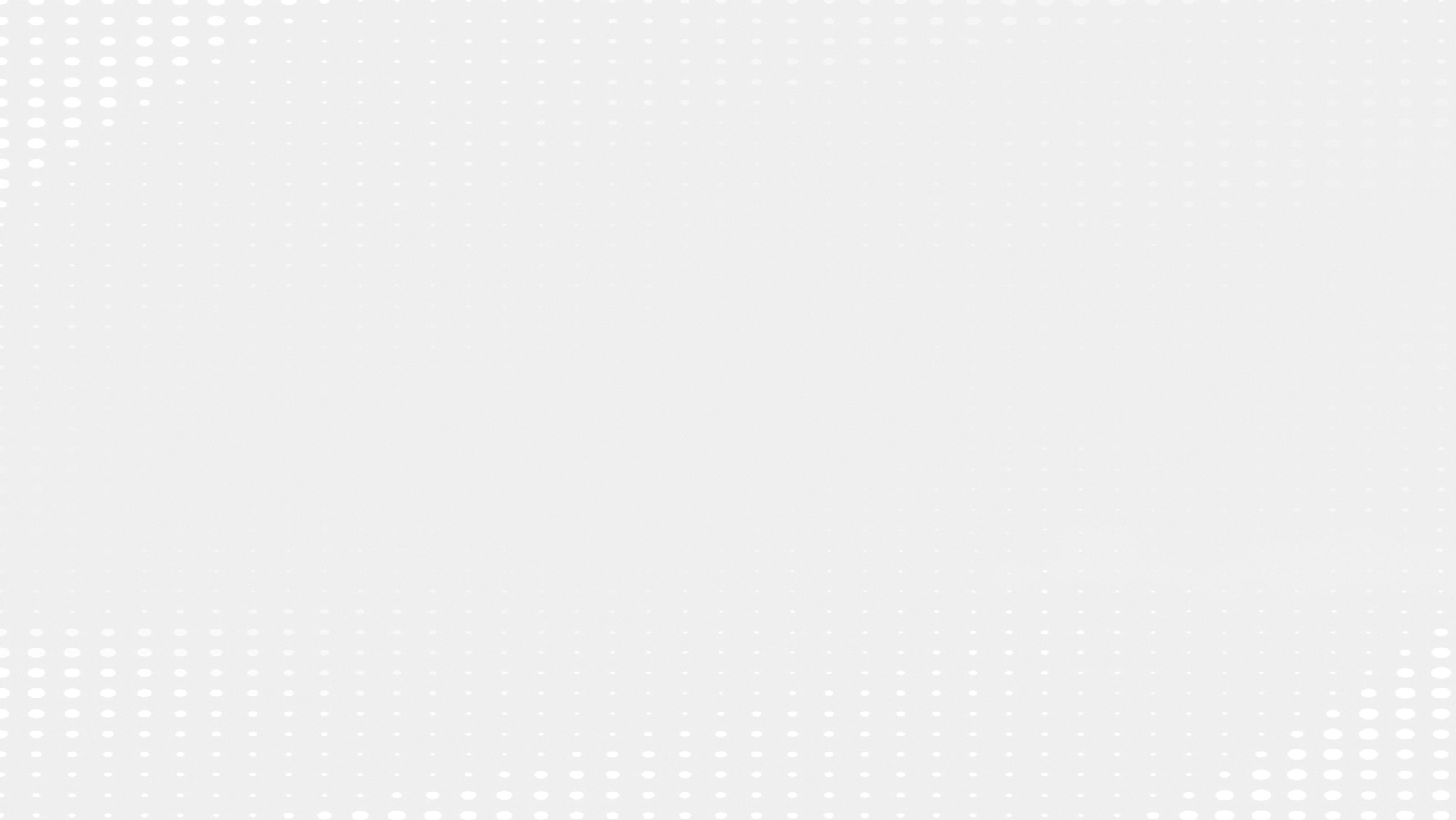 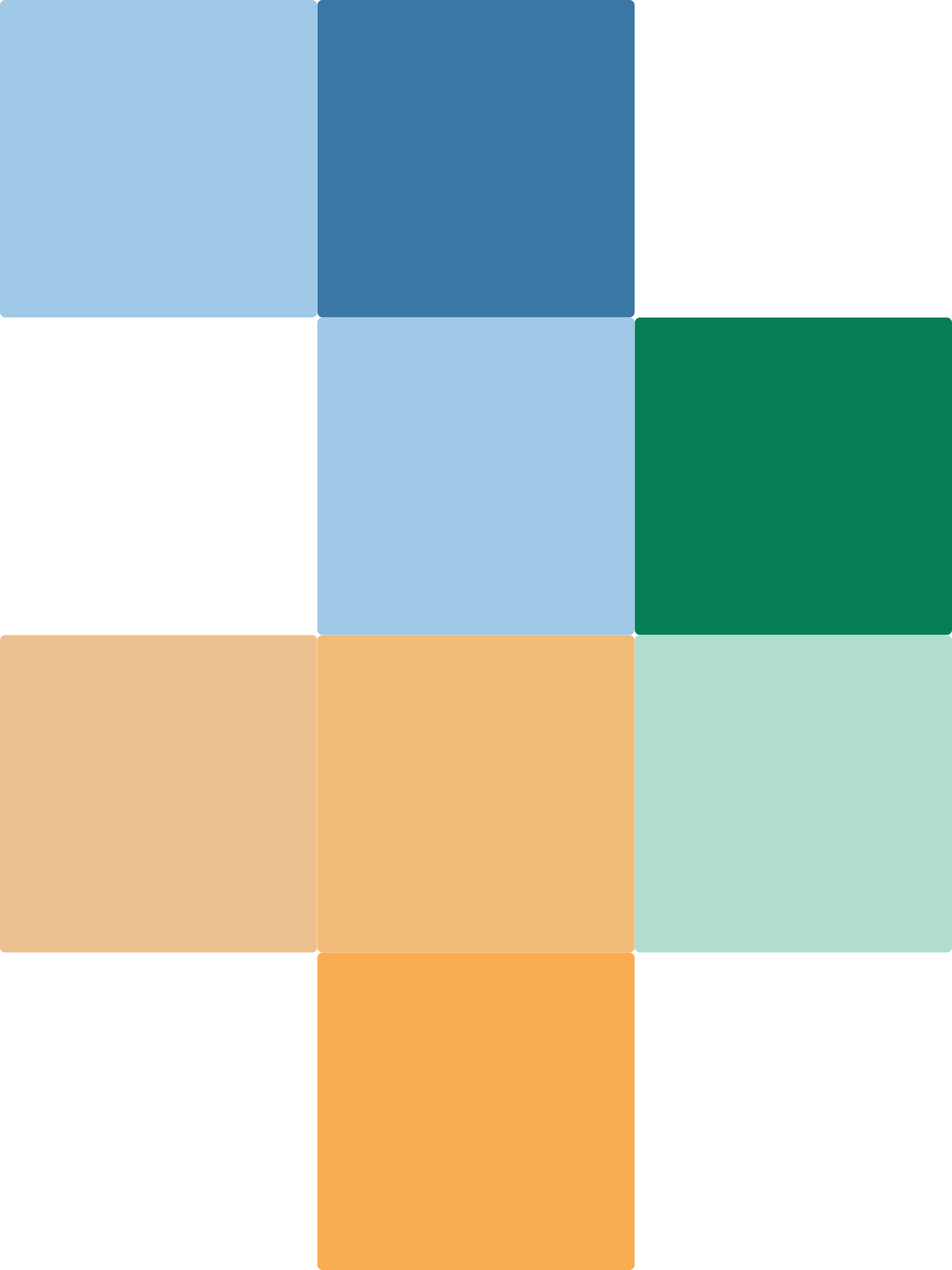 4ª Dimensão
Cooperação Técnica com a Controladoria-Geral da União e com o Tribunal de Contas da União;


Aperfeiçoamento da Transparência ativa de dados do Ministério;


Melhoria da eficiência, celeridade e resultados administrativos, simplificando procedimentos; e


Fortalecimento da Integridade pública e privada;
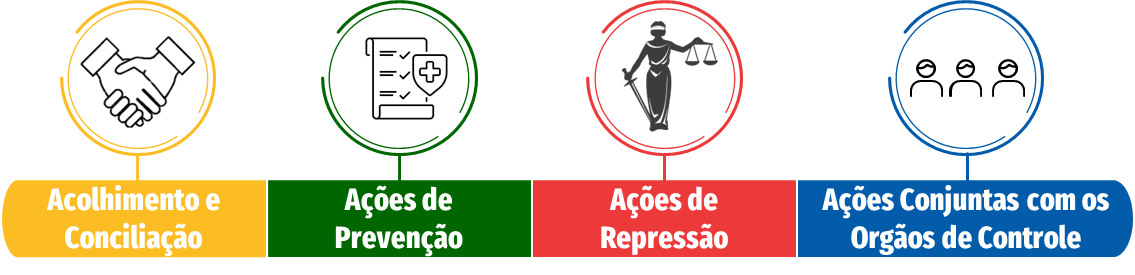 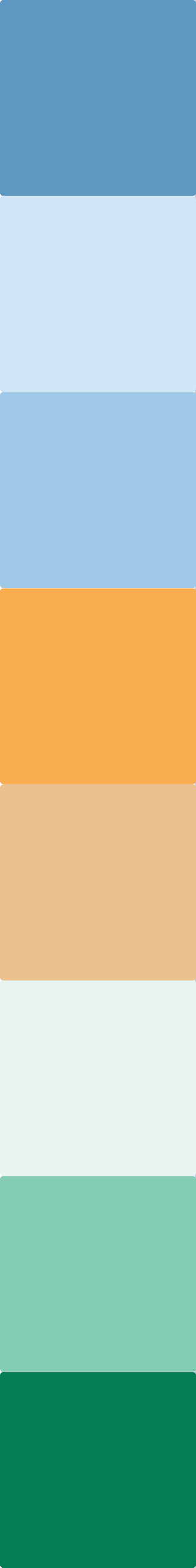 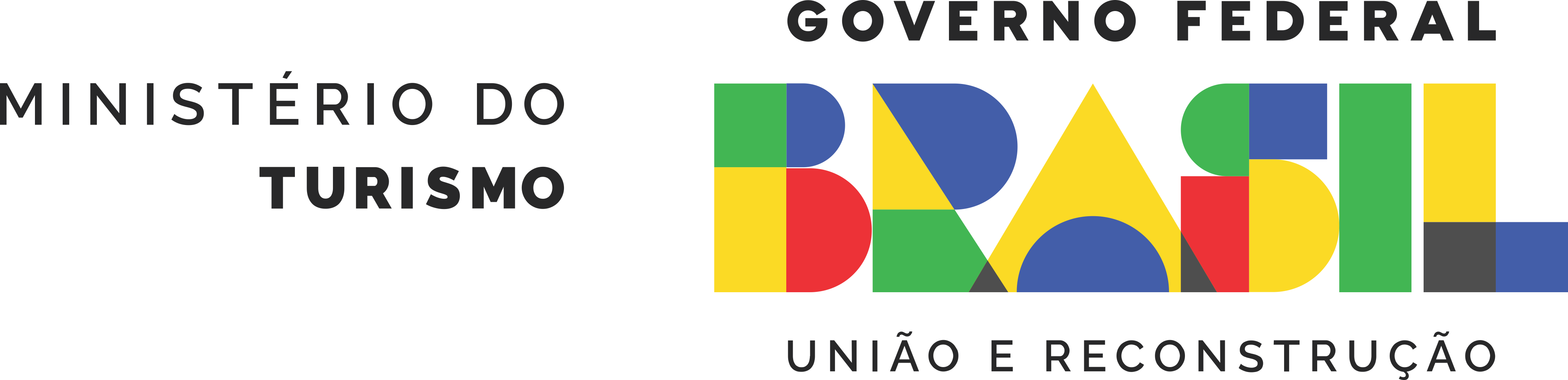 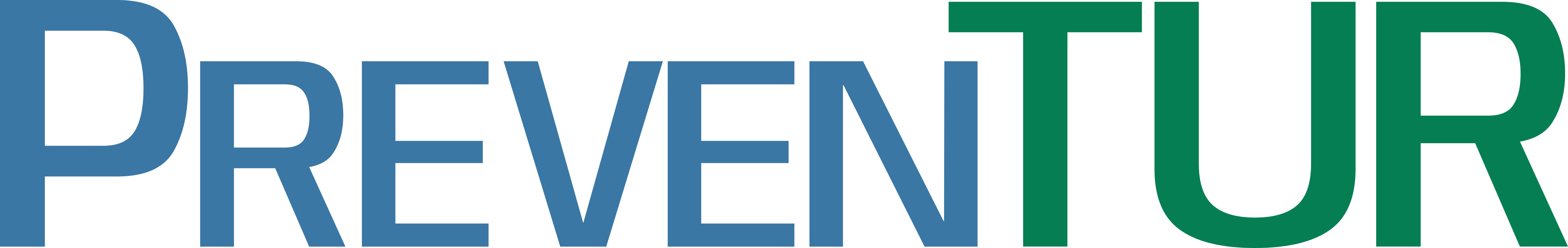 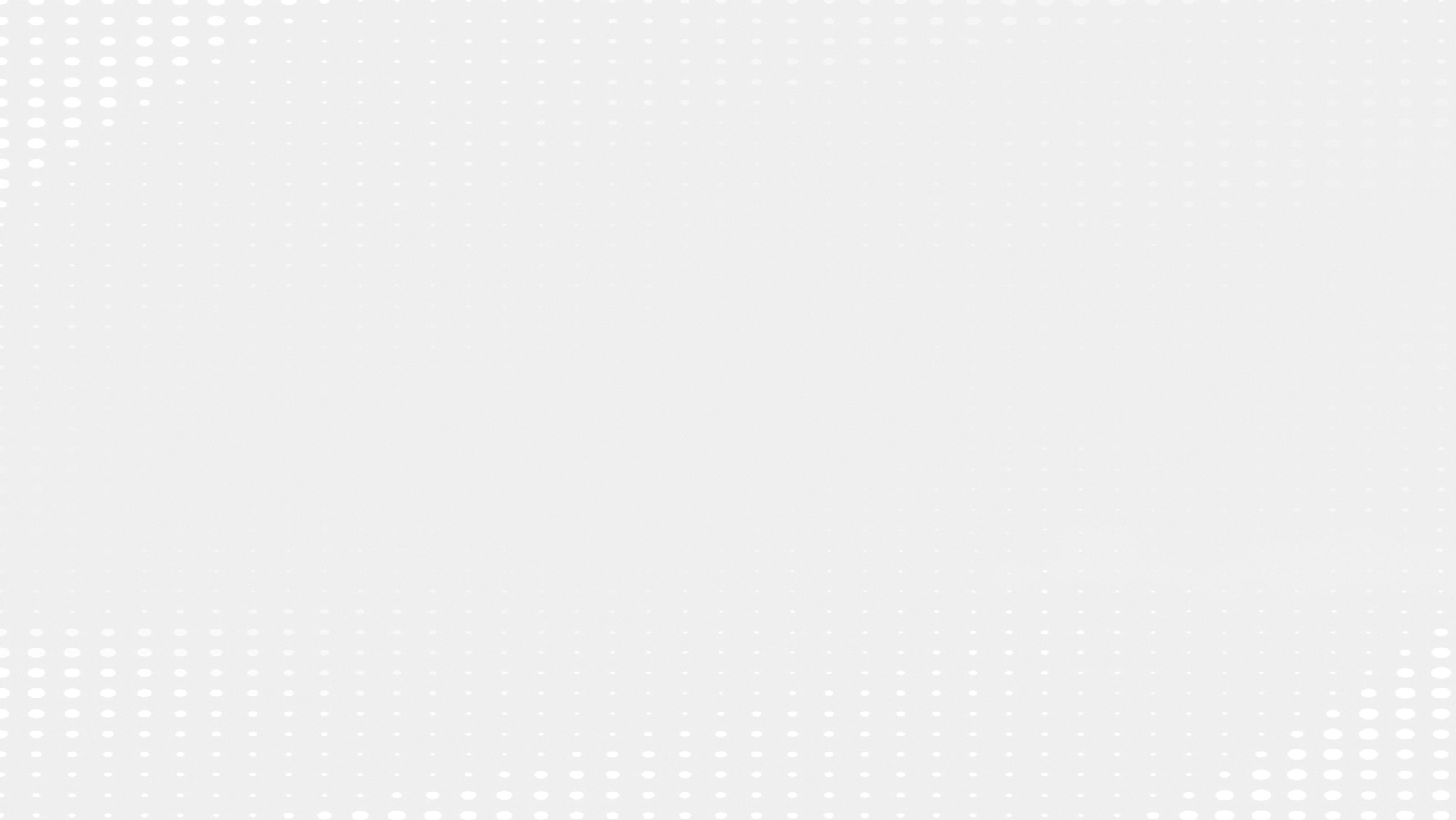 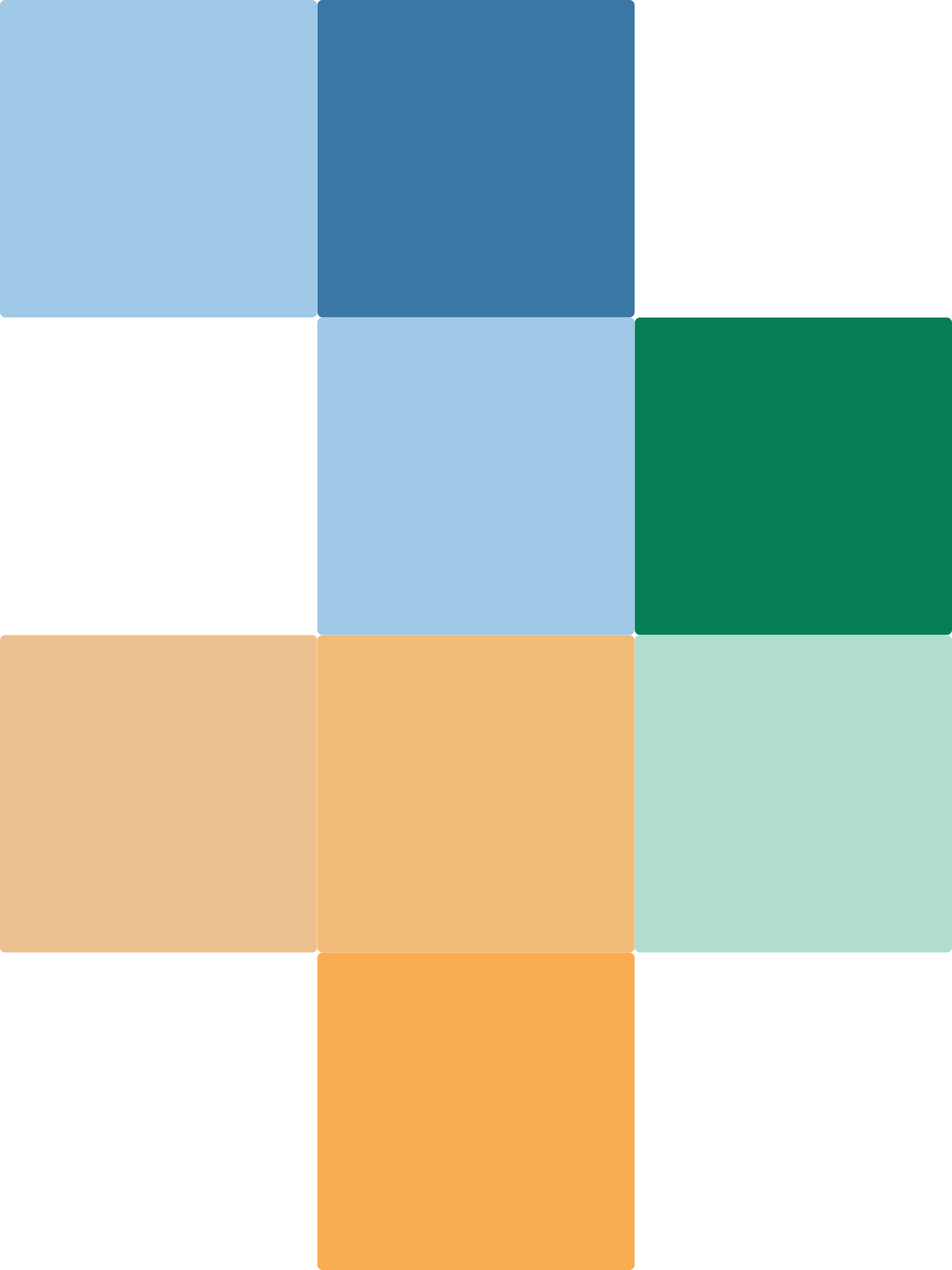 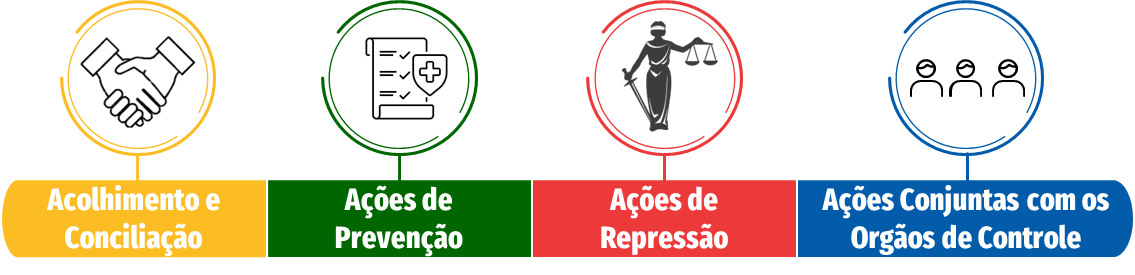 Aperfeiçoamento da Transparência Ativa
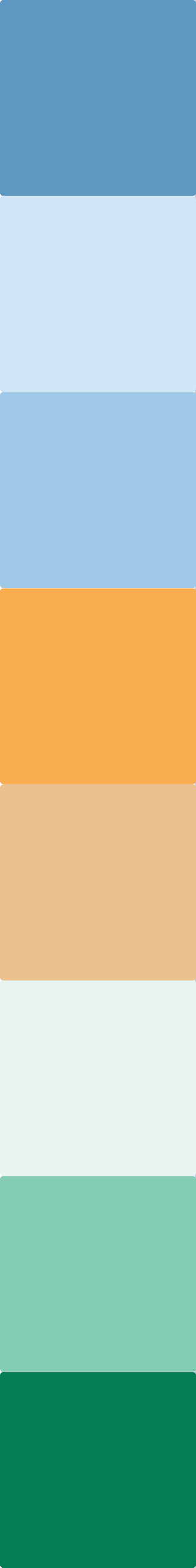 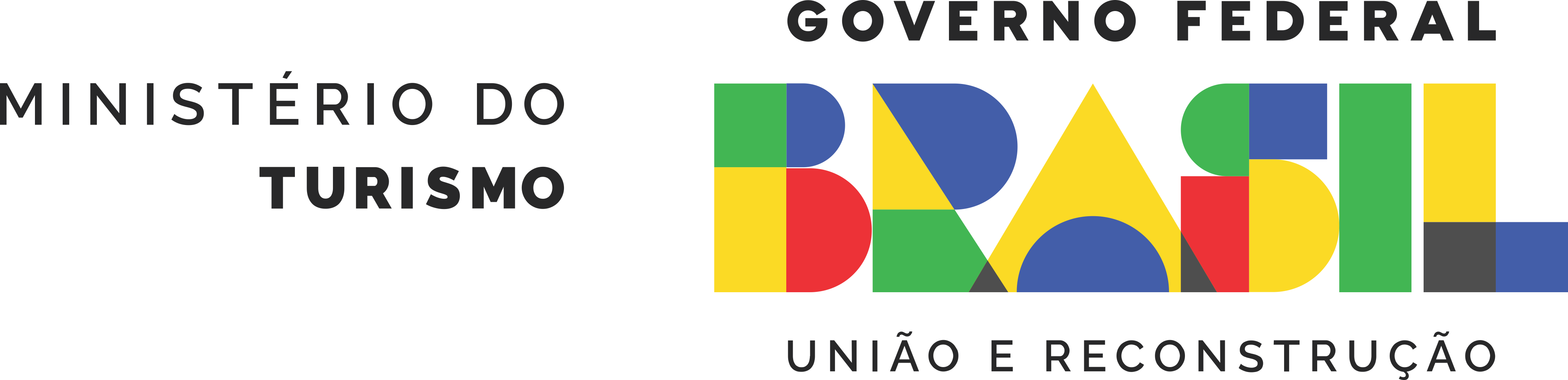 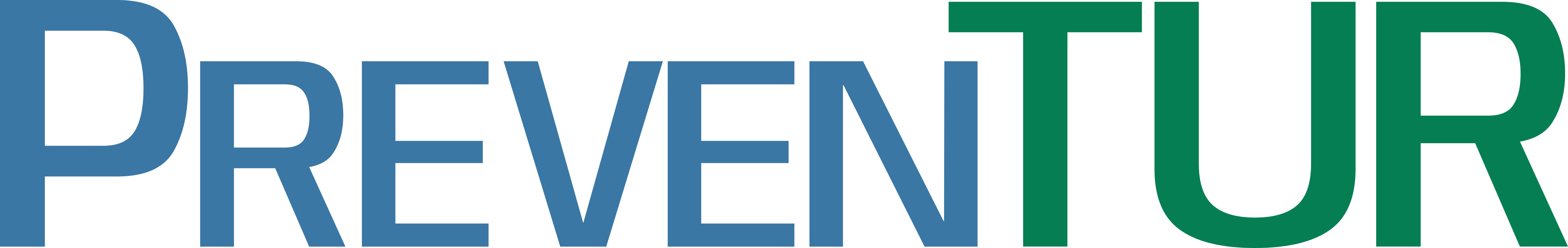 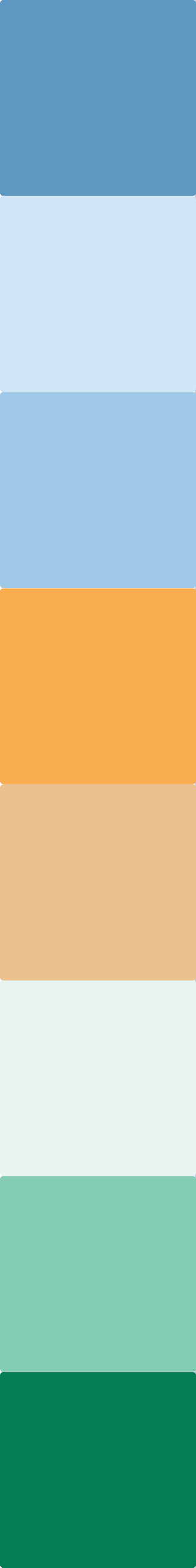 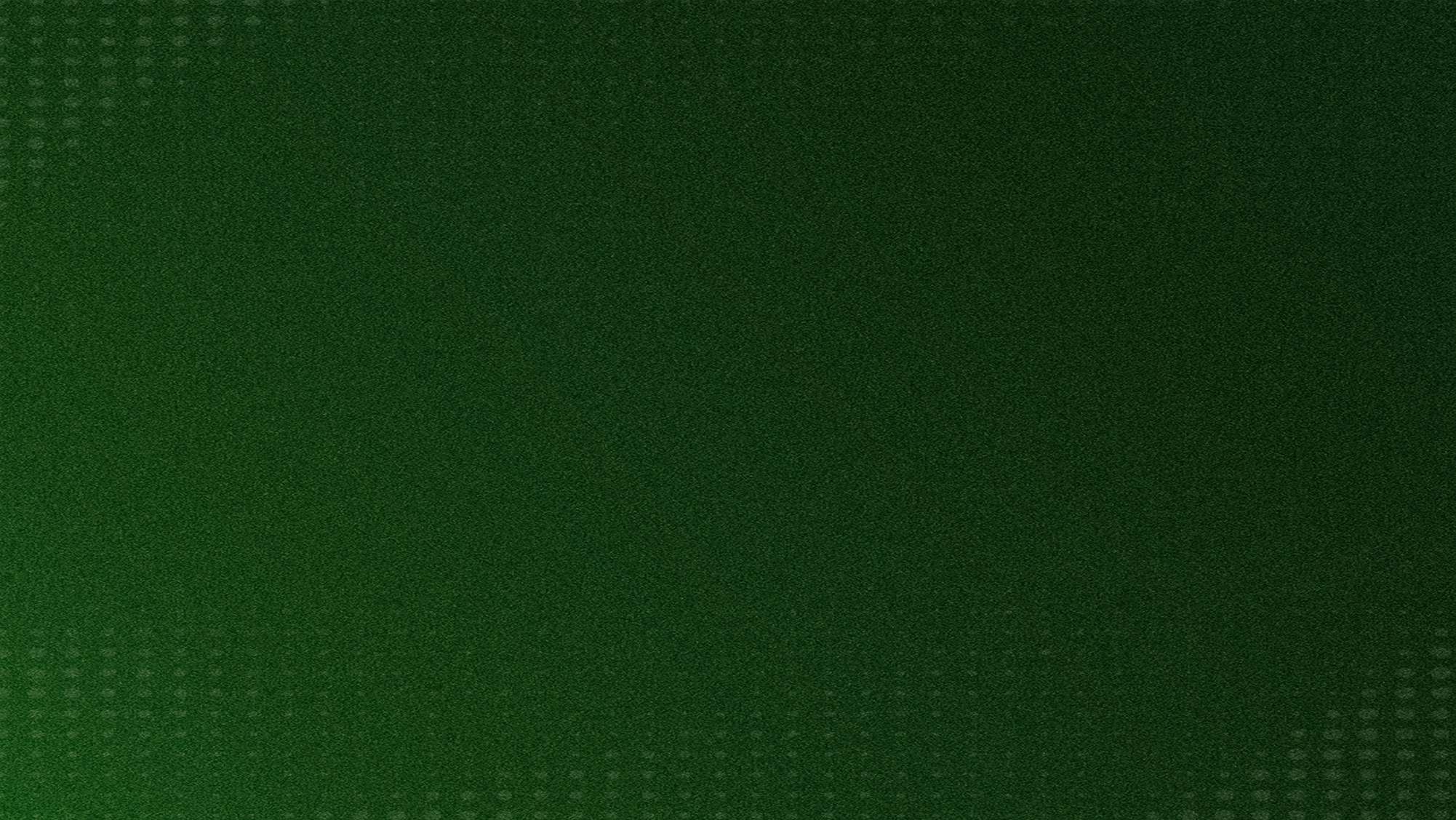 OBRIGADO!
aeci@turismo.gov.br

conjur@turismo.gov.br

corregedoria@turismo.gov.br

ouvidoria@turismo.gov.br
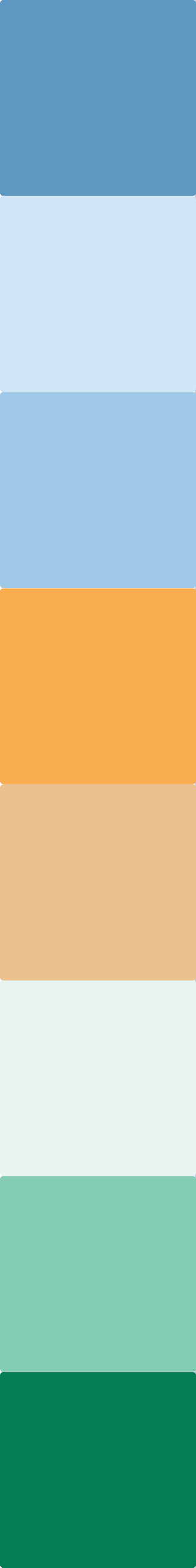 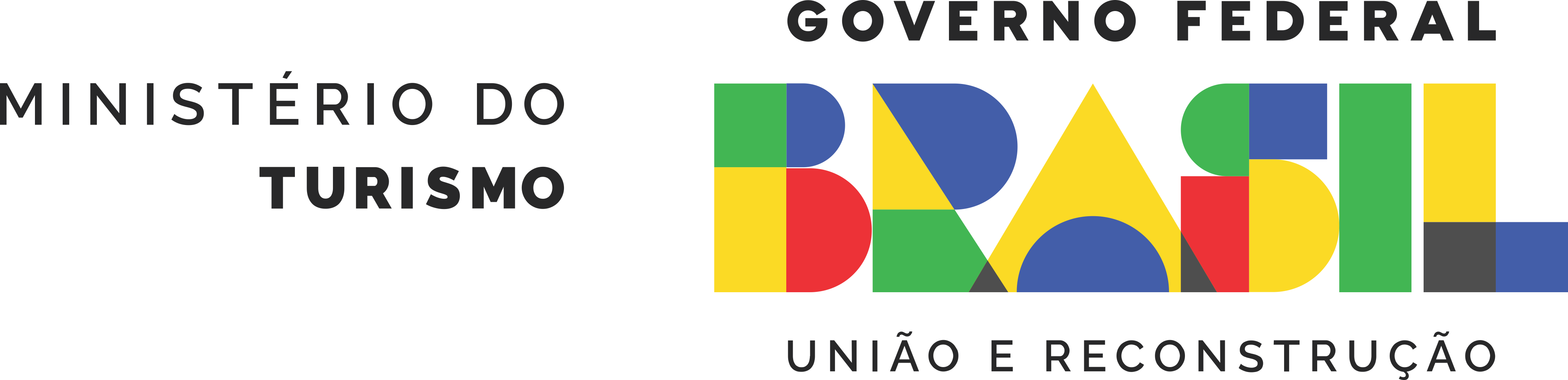 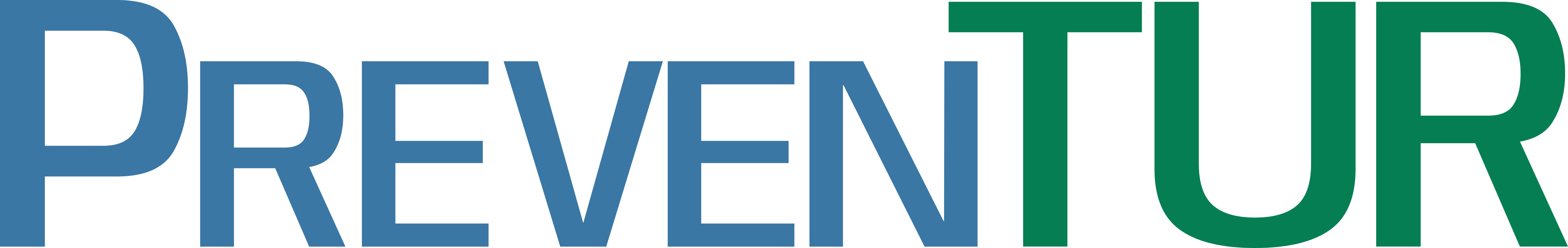